Library Collections and Servicesfor Economic Research28 August 2024
1
General information leaflet
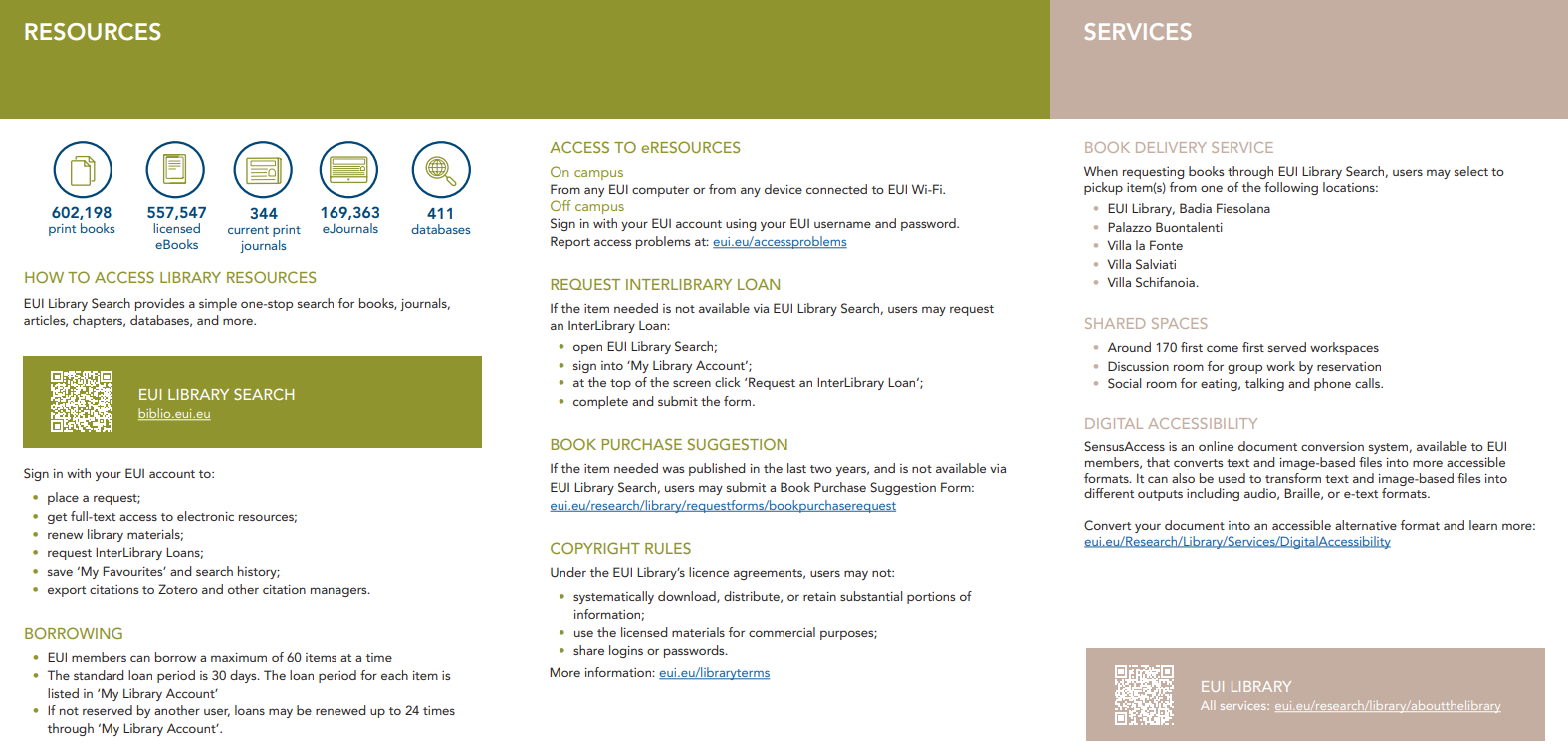 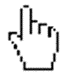 2
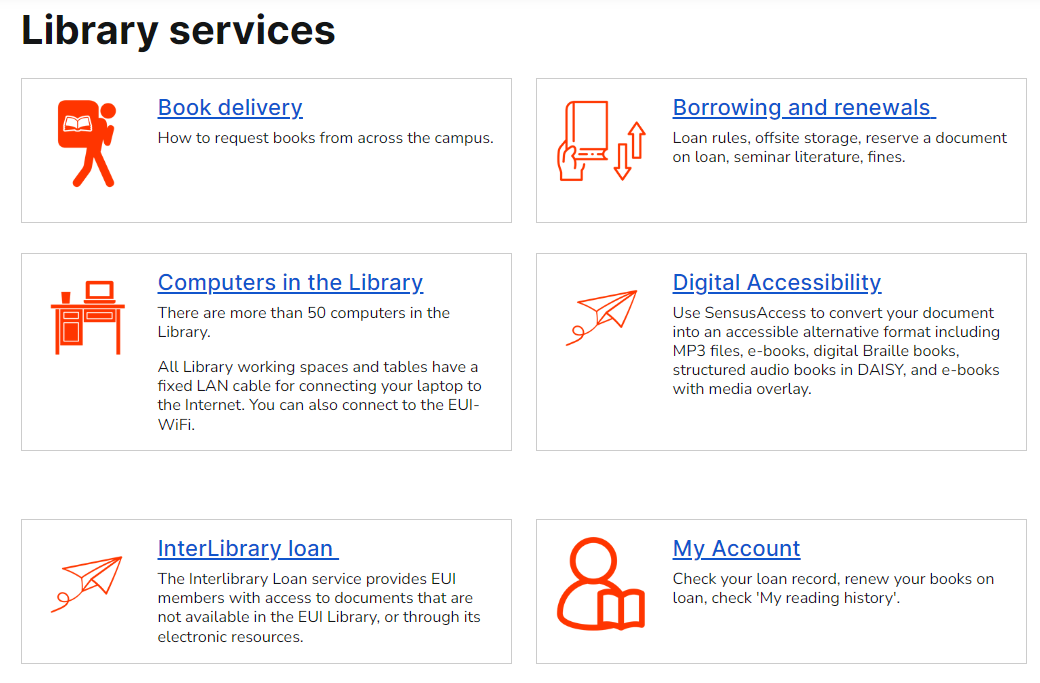 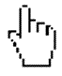 3
Library opening hours
BADIA FIESOLANA
	Monday–Friday	08.30-22.15
	Saturday 	      	09.00-22.15
VILLA LA FONTE
	Monday-Sunday	24 hrs.
	Porters lodge 	08:00-19:00 weekdays

* Consult web site for summer variation
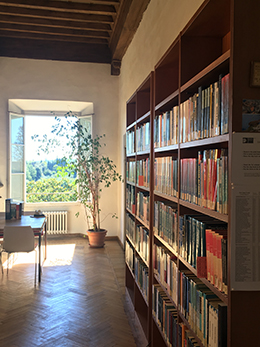 5
Today’s Library Tours
Badia Fiesolana
Lower loggia entrance to Library
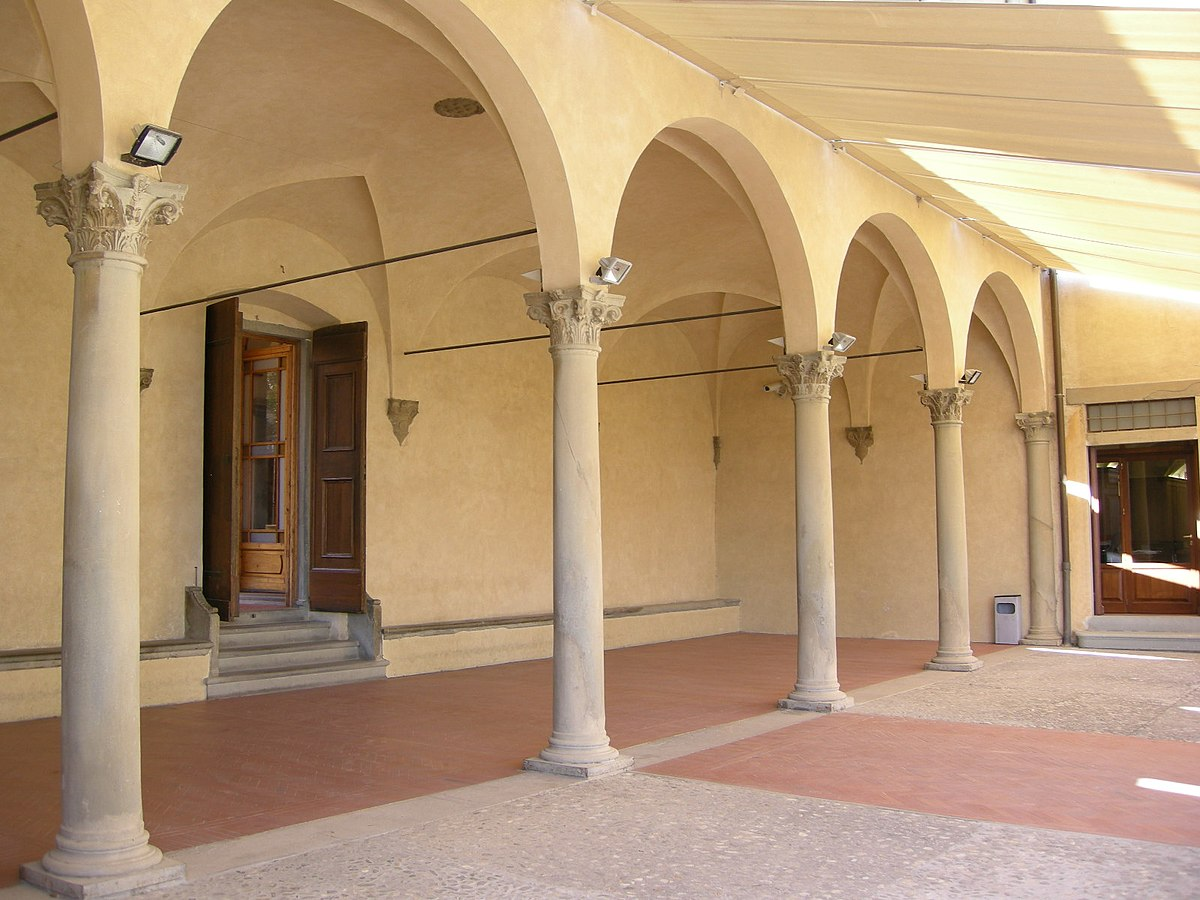 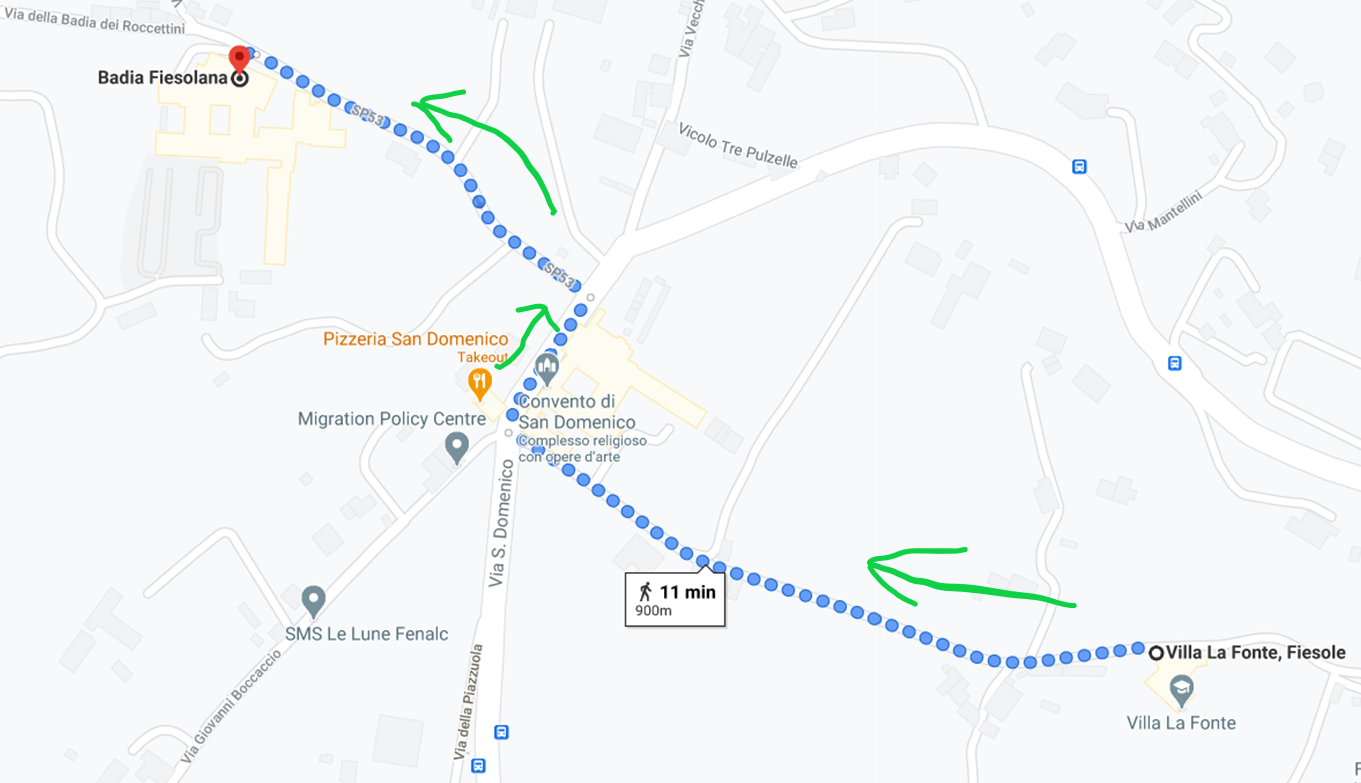 7
Research support
econlibrary@eui.eu
Departmental Information Desk, VLF - 2nd floor, VLF-026
Monday, Wednesday & Friday afternoons
Badia Library Information Office (1st floor, BF-085)
Weekday mornings and Tuesday & Thursday afternoons
Economics Collection homepage
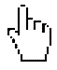 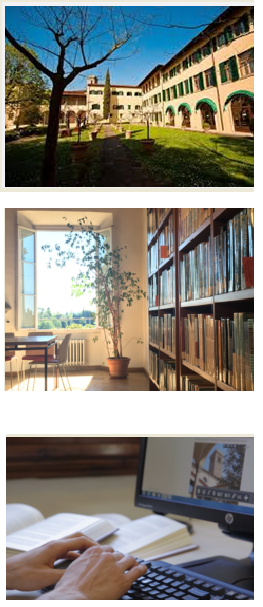 Badia Library 	


Departmental Library (VLF)


Desktop Library
9
Economics & Data Collections
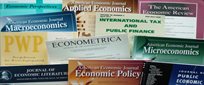 Full-text electronic journals
Books, ebooks & manuals
Data Portal
Reference collection
Departmental collection (VLF) 
Full-text working papers
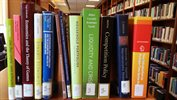 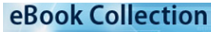 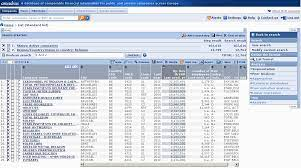 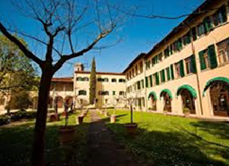 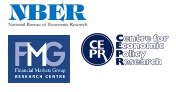 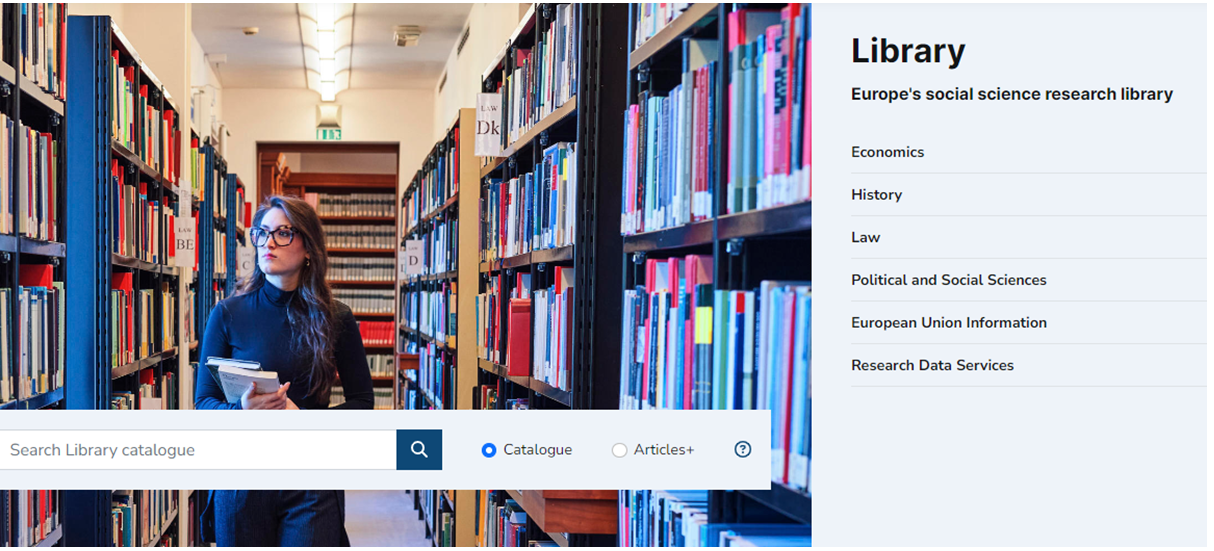 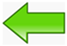 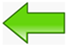 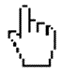 11
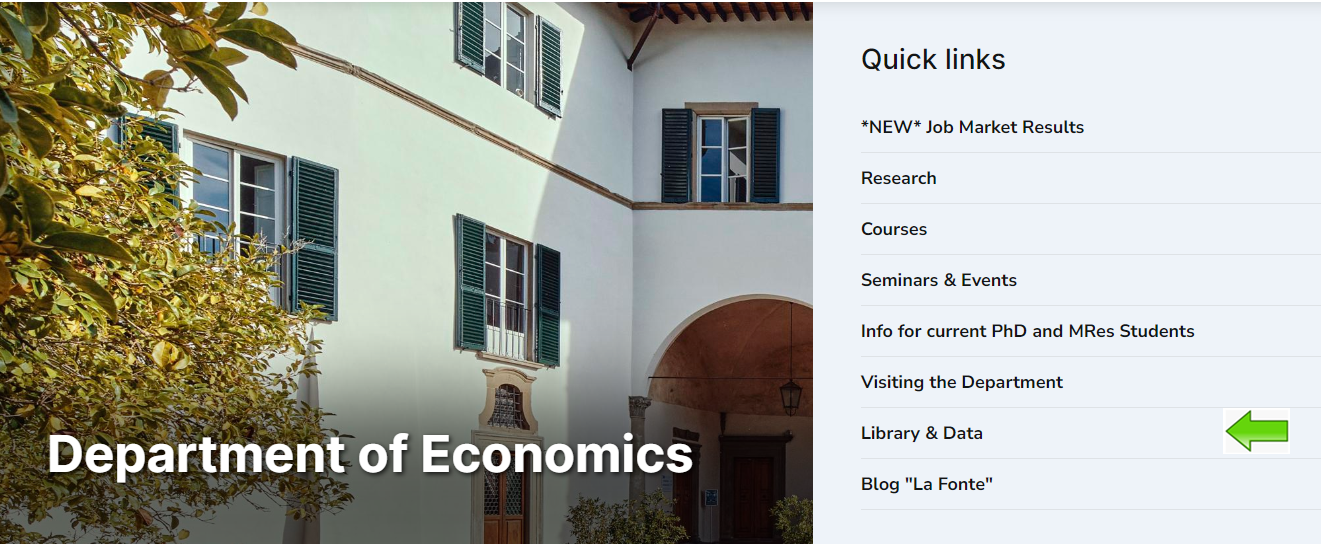 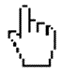 12
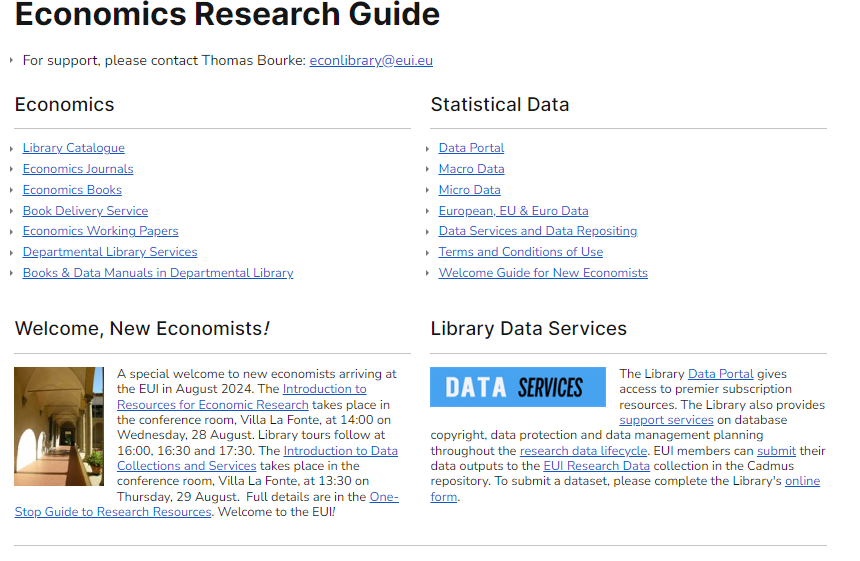 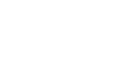 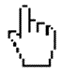 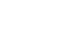 The Catalogue
Title / author / keyword 
Book shelfmarks (Badia & VLF)
Full-text ebooks
Full-text ejournals
Book delivery: 30-day loan
Patron account
Placing holds
Renewing book loans
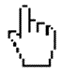 14
Classification
001    Data manuals and data science330    Economics: general works331    Labour economics332    Financial economics333    Environmental, land and energy economics335    Socialism and related systems336    Public Finance337    International economics338.5 Microeconomics339    Macroeconomics381    Domestic trade382    International trade384    Communications and telecommunications510    Mathematics519    Probabilities and applied mathematics
15
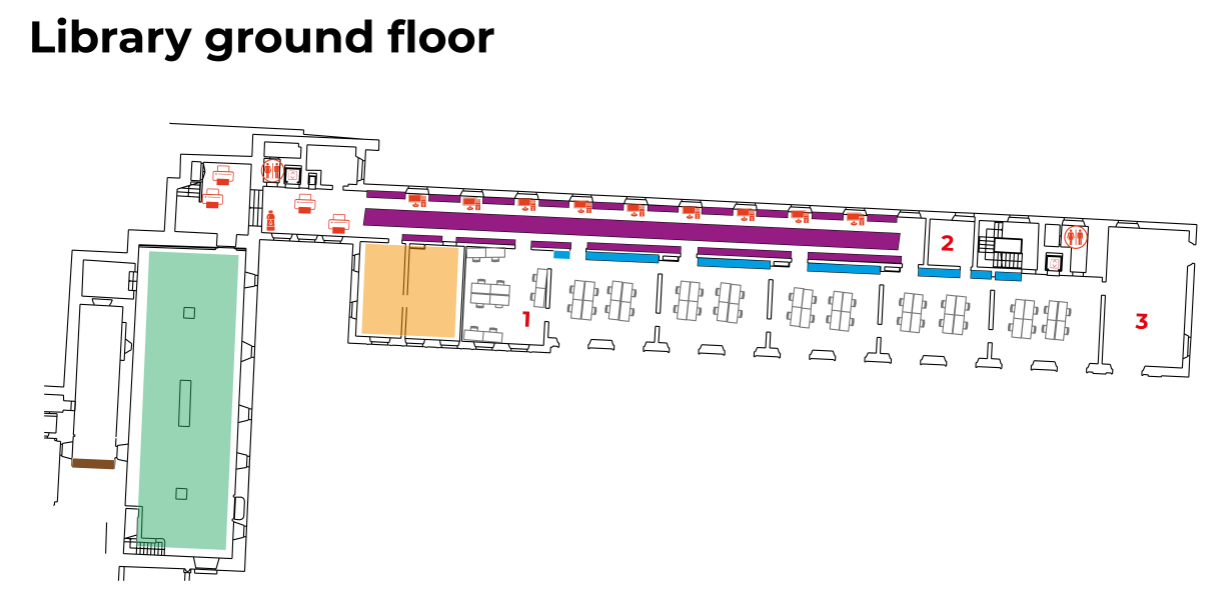 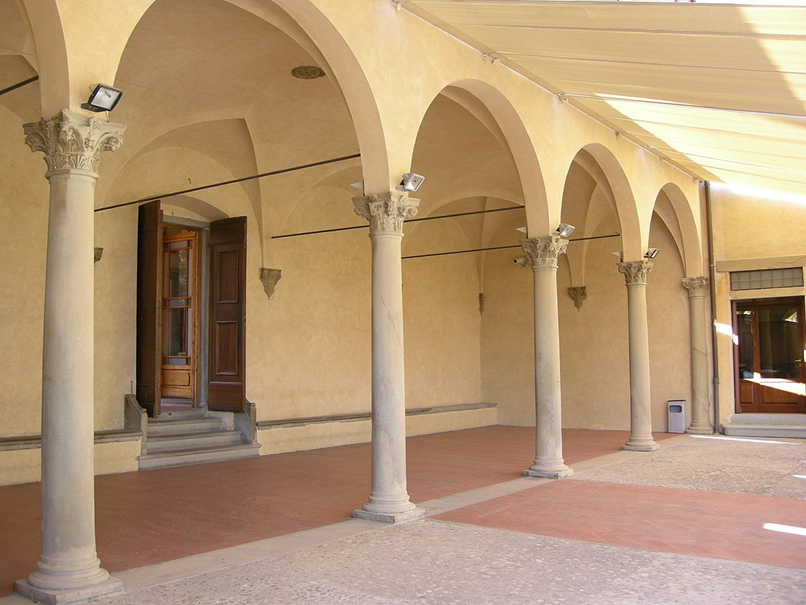 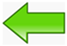 16
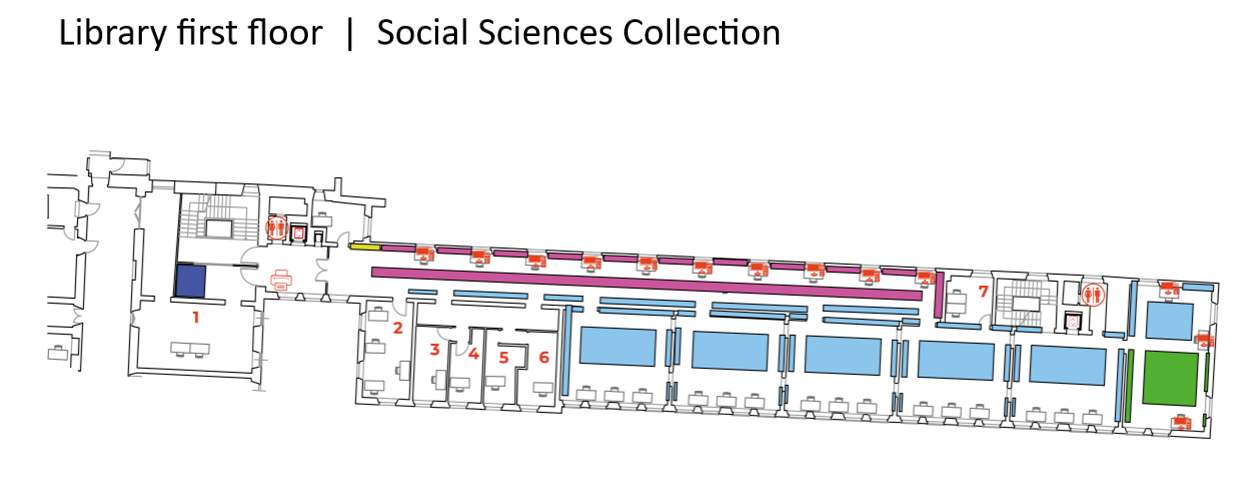 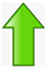 17
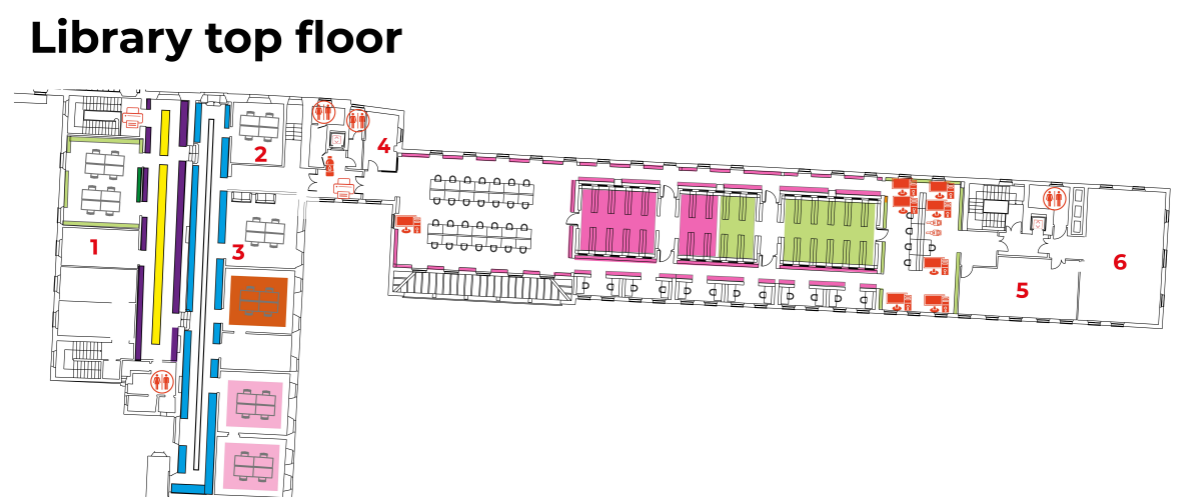 18
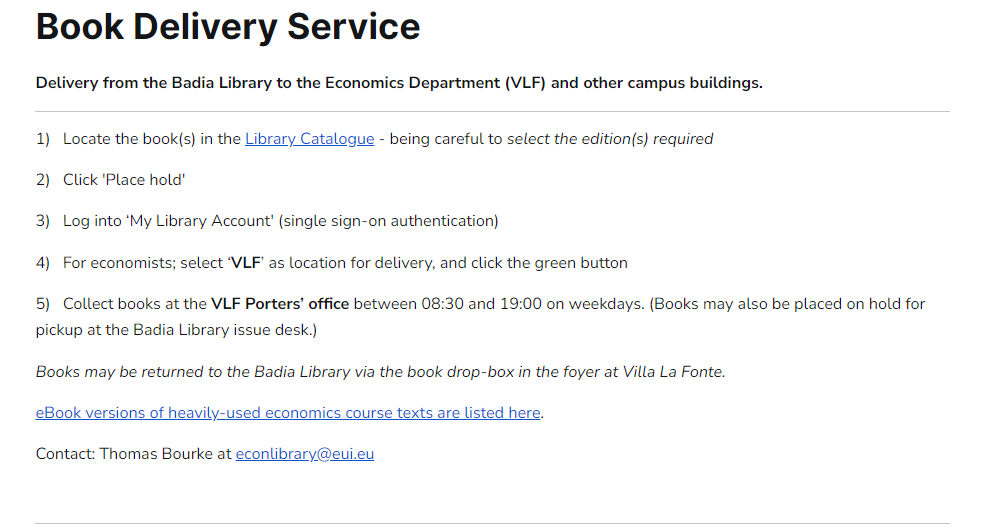 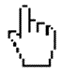 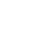 19
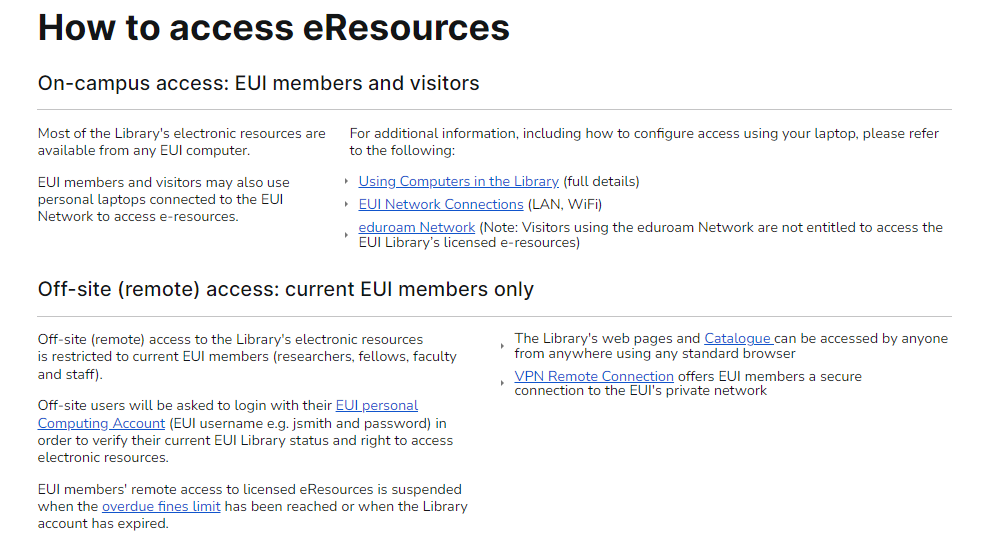 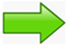 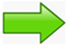 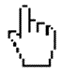 ICT Support
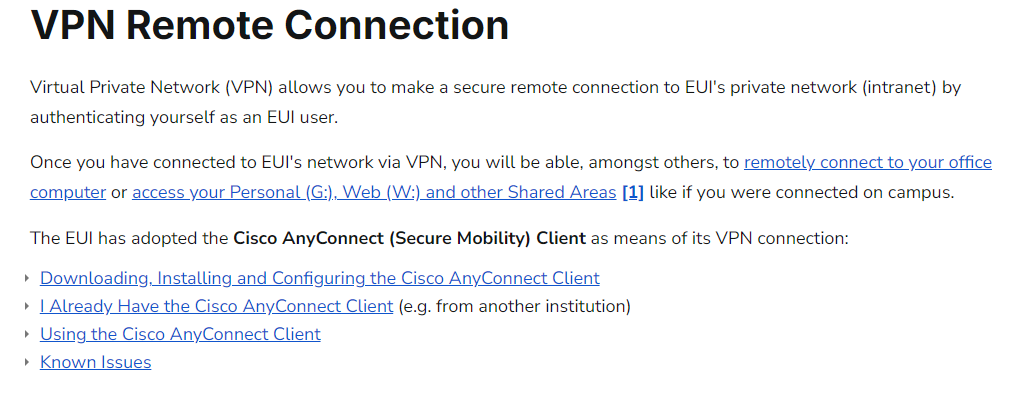 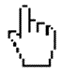 21
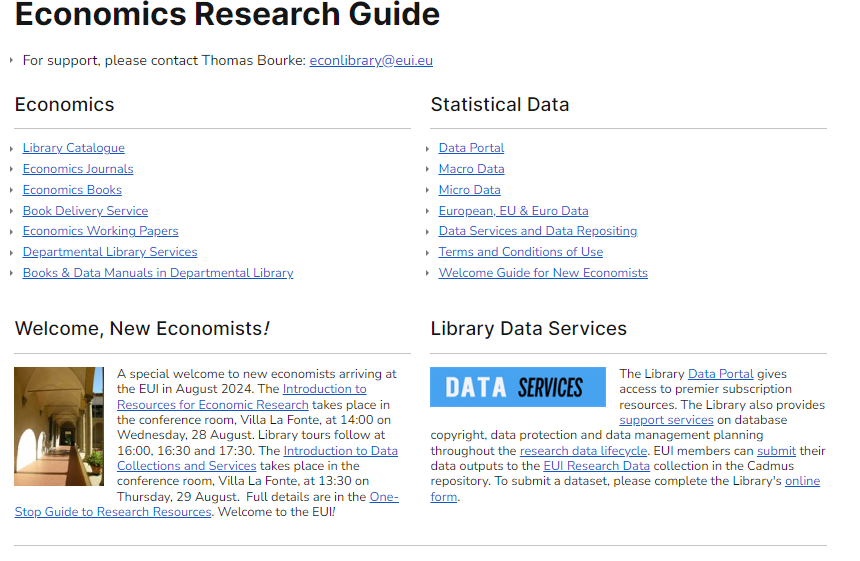 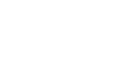 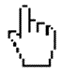 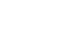 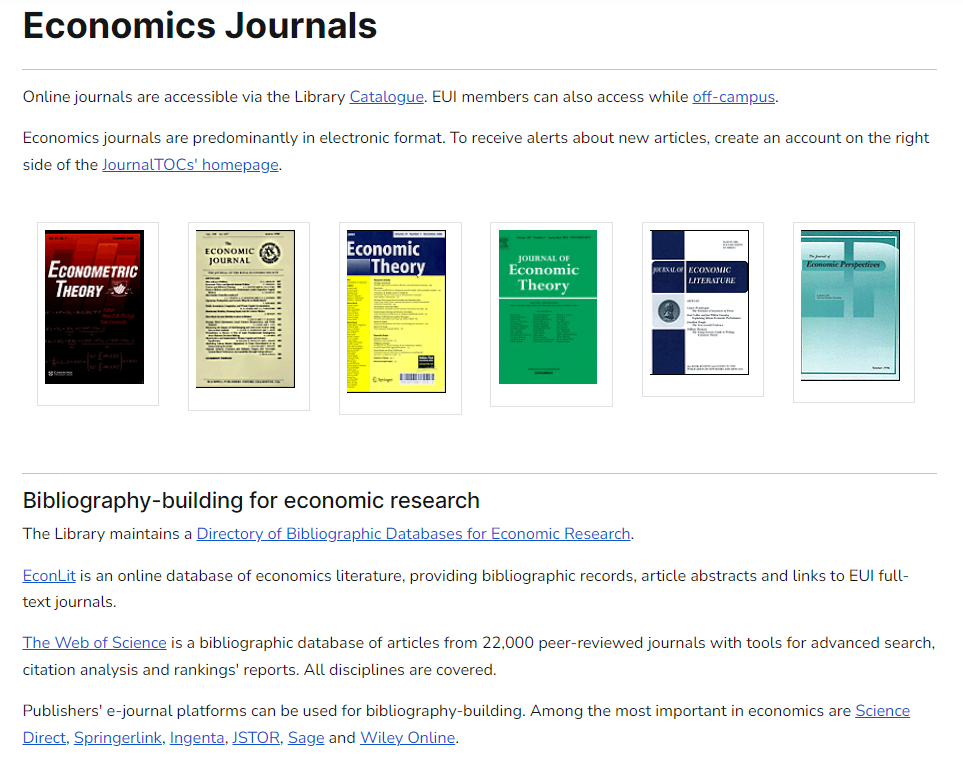 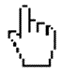 23
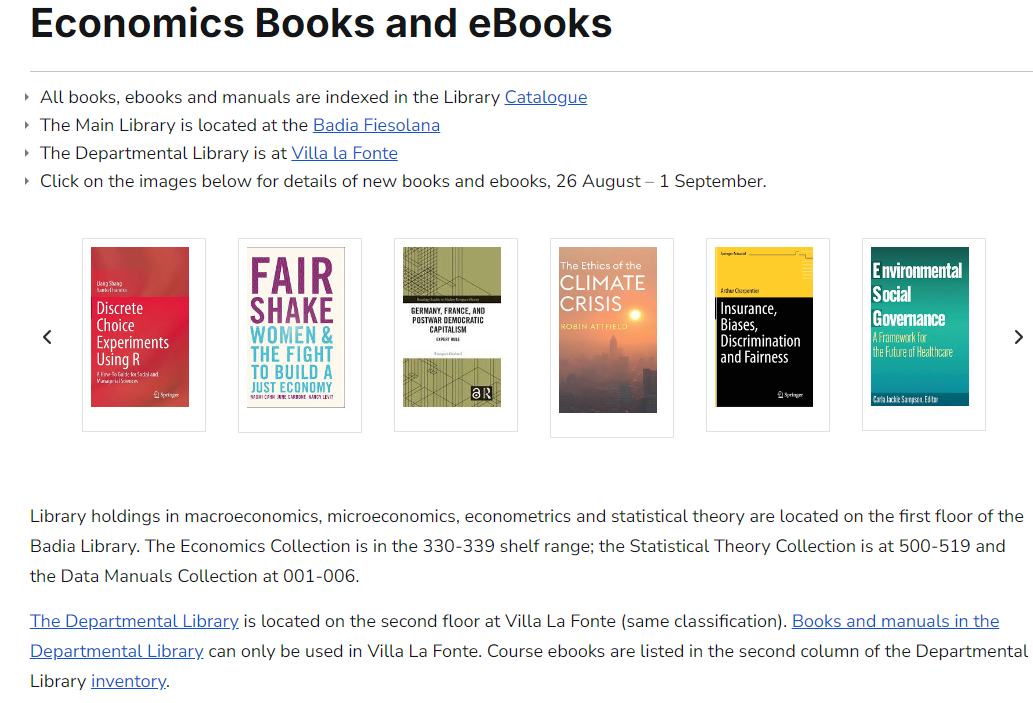 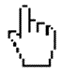 24
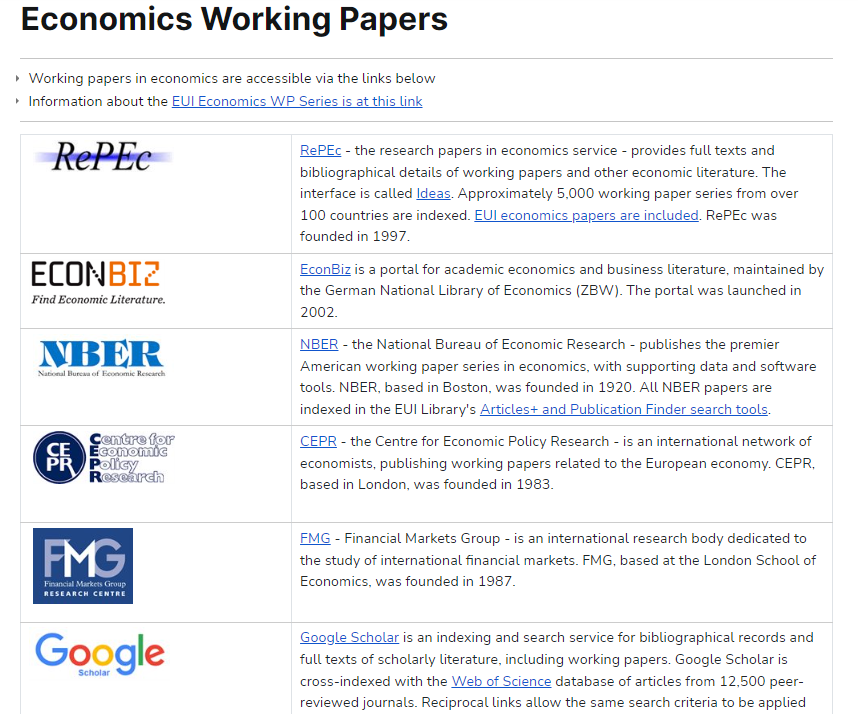 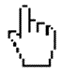 25
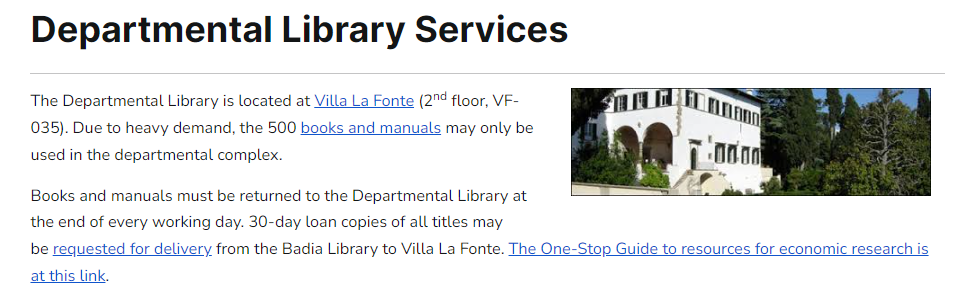 450 course monographs and data manuals
All books and manuals must be on shelf at the start of the working day (including weekends)
No overnight or weekend loans
Books cannot be taken out of the Departmental complex
Auto check-out / check-in
Multiple copies at Badia Library for 30-day loan.
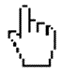 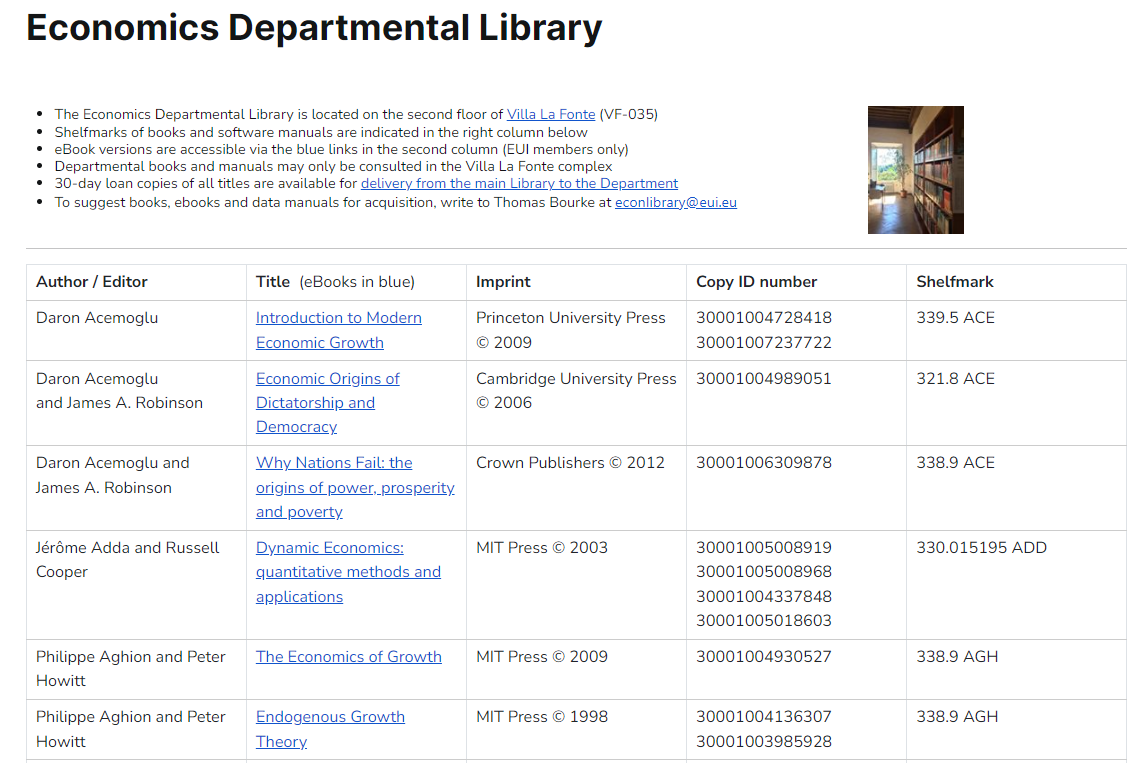 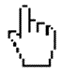 27
Suggestions Welcome
New books / ebooks / editions in any language
New journals
New data manuals
Extra copies for Departmental Library (VLF)
Older books not in Collection
econlibrary@eui.eu
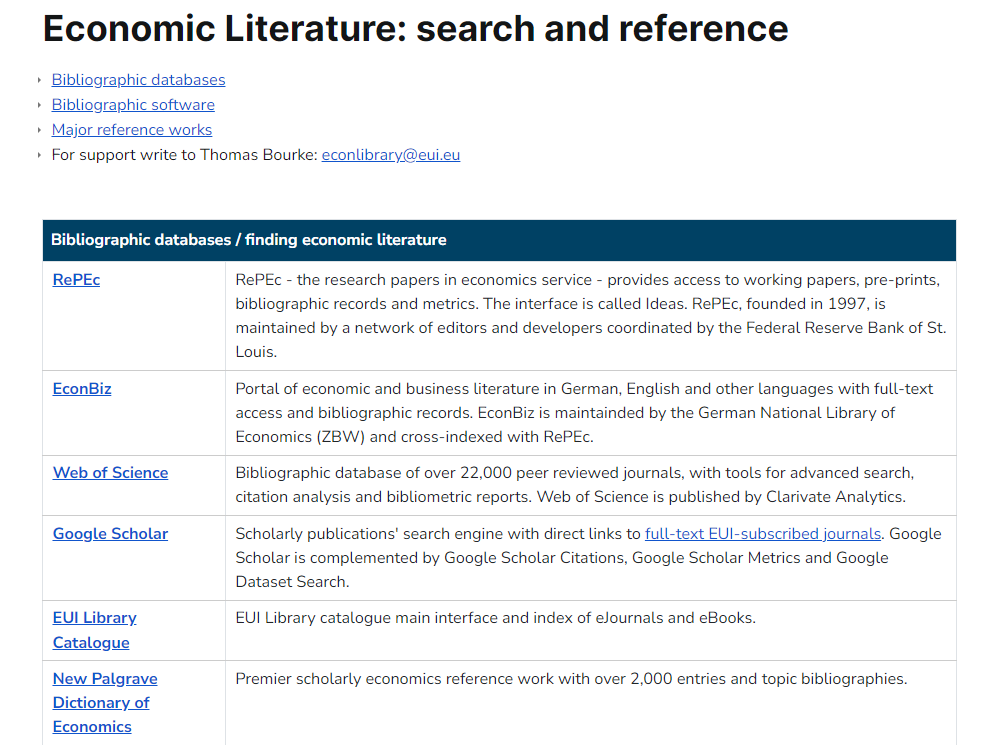 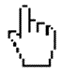 29
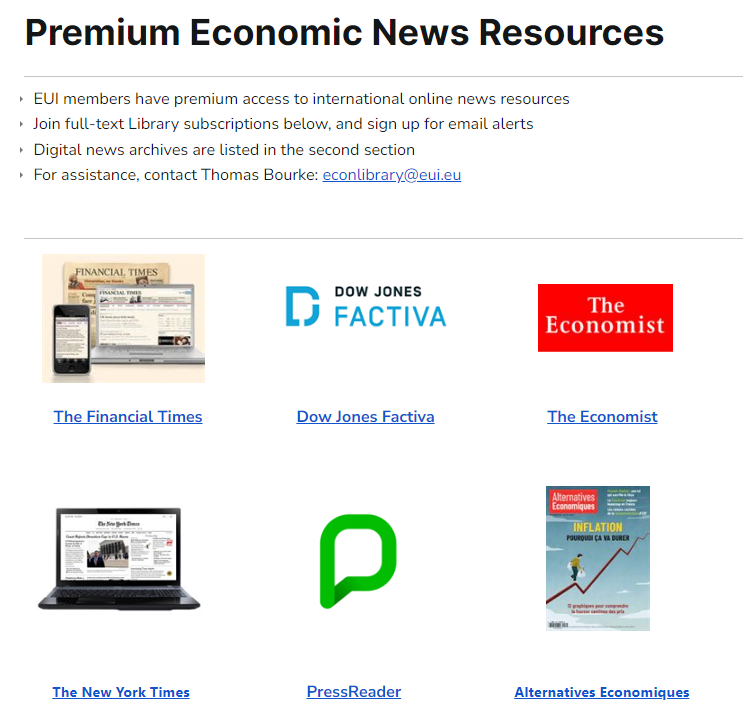 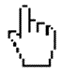 30
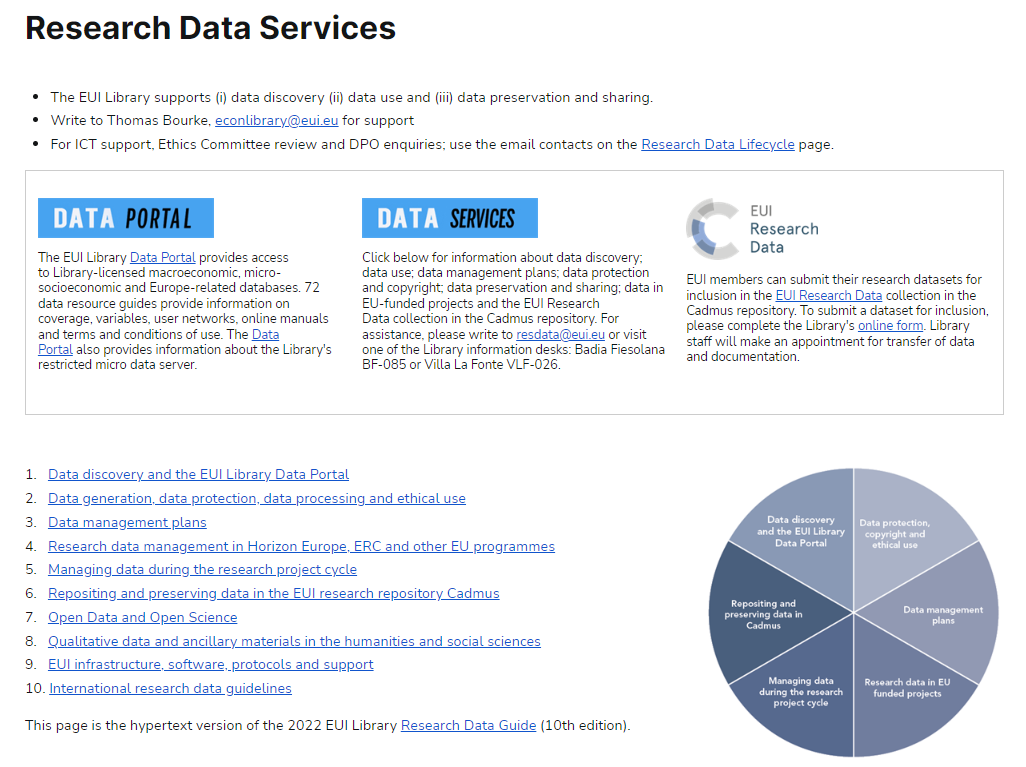 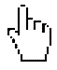 31
Introduction to Library Data Resources
Thursday, 29 August13:30Conference room, VLF
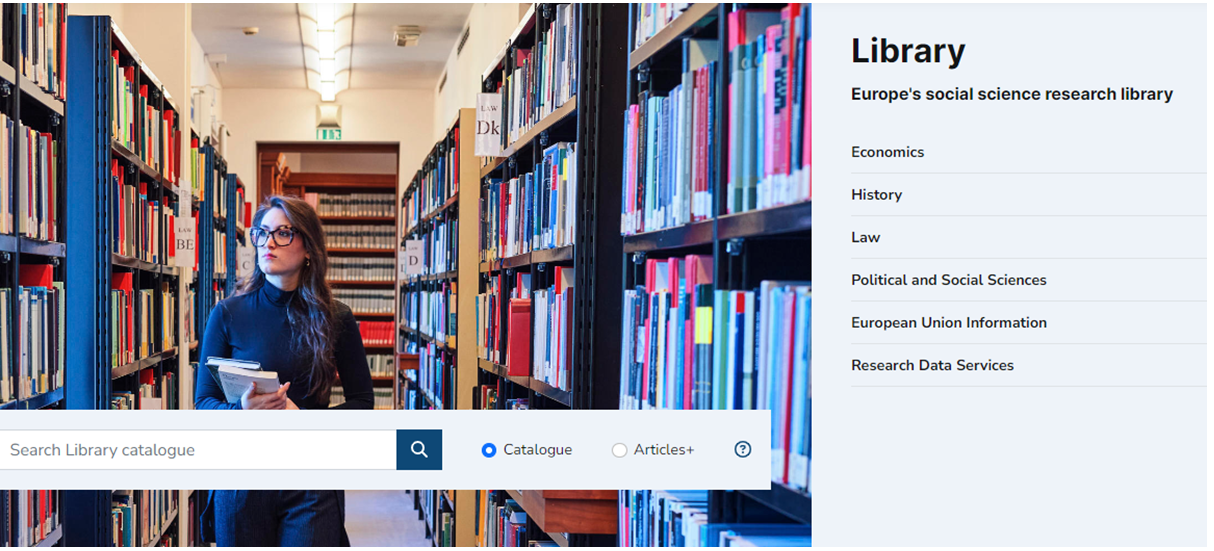 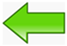 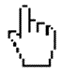 33
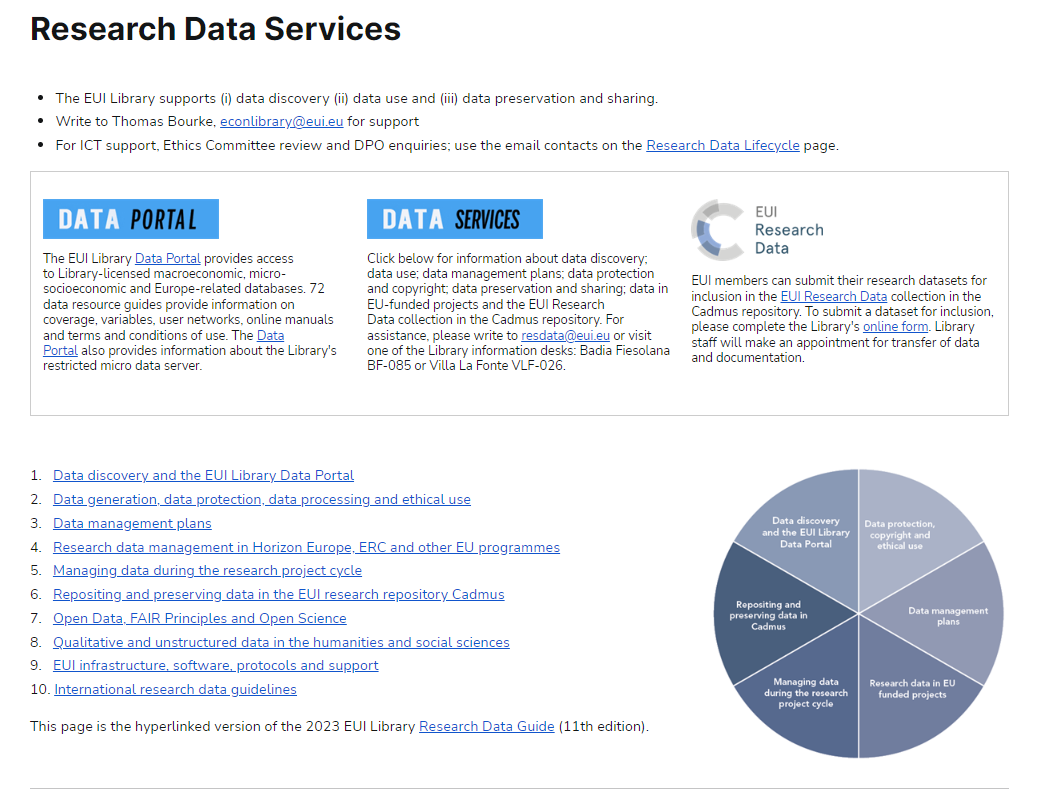 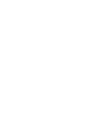 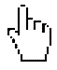 34
Research Data Lifecycle
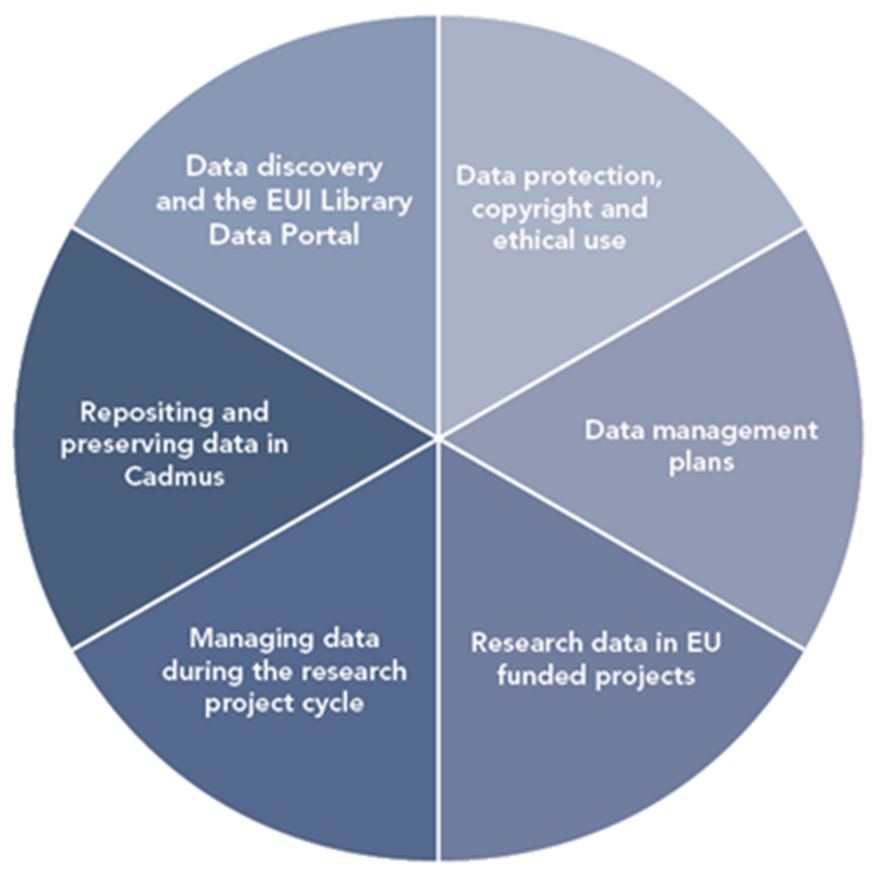 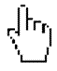 35
Data discovery and generation

Data use

Data preservation     and sharing
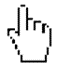 36
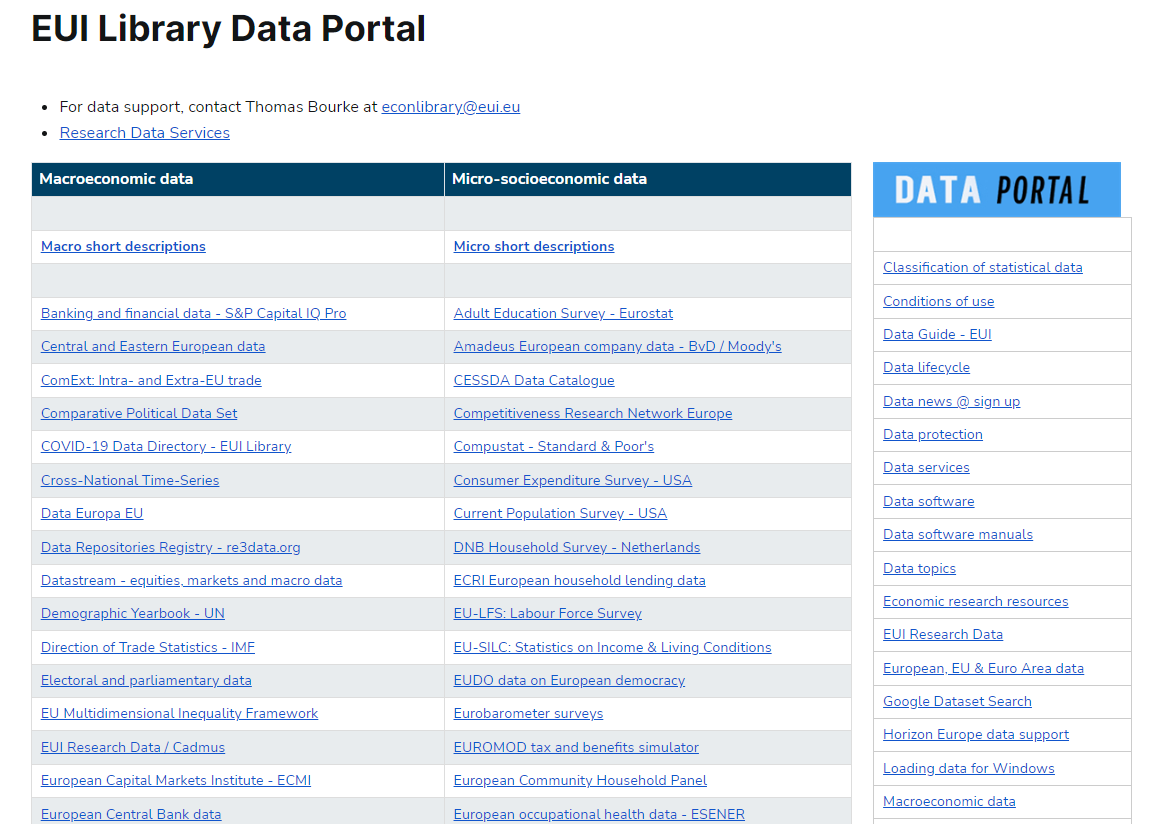 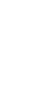 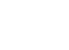 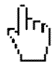 37
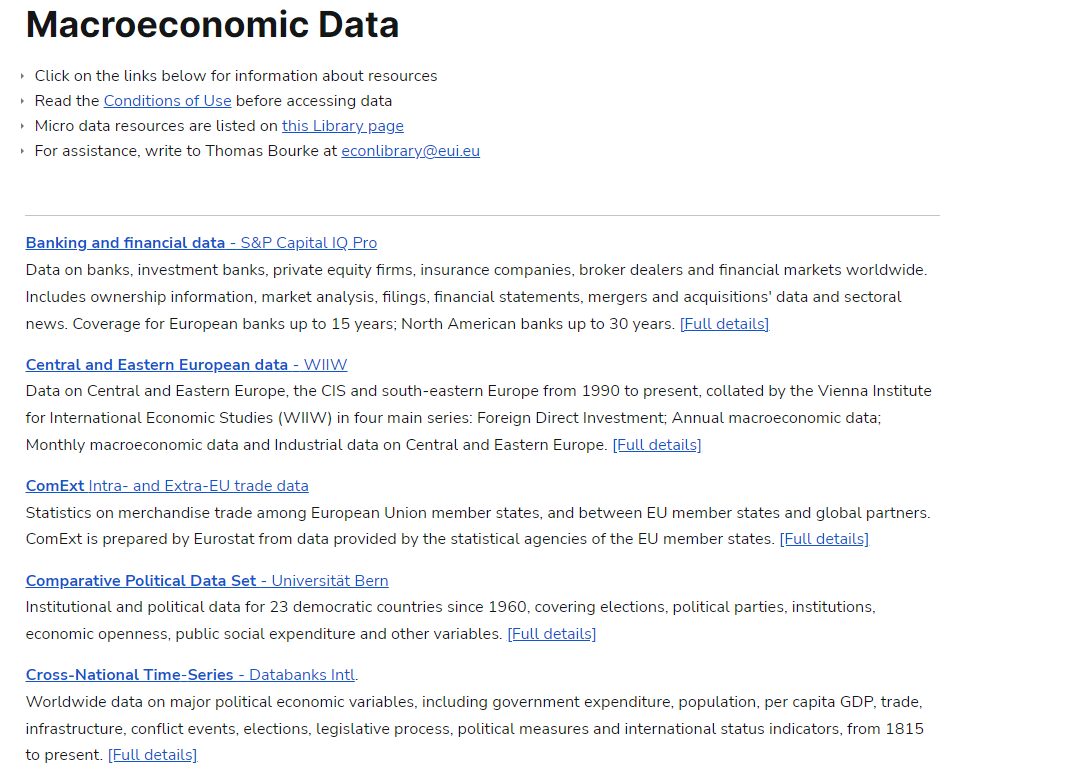 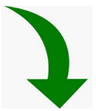 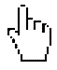 38
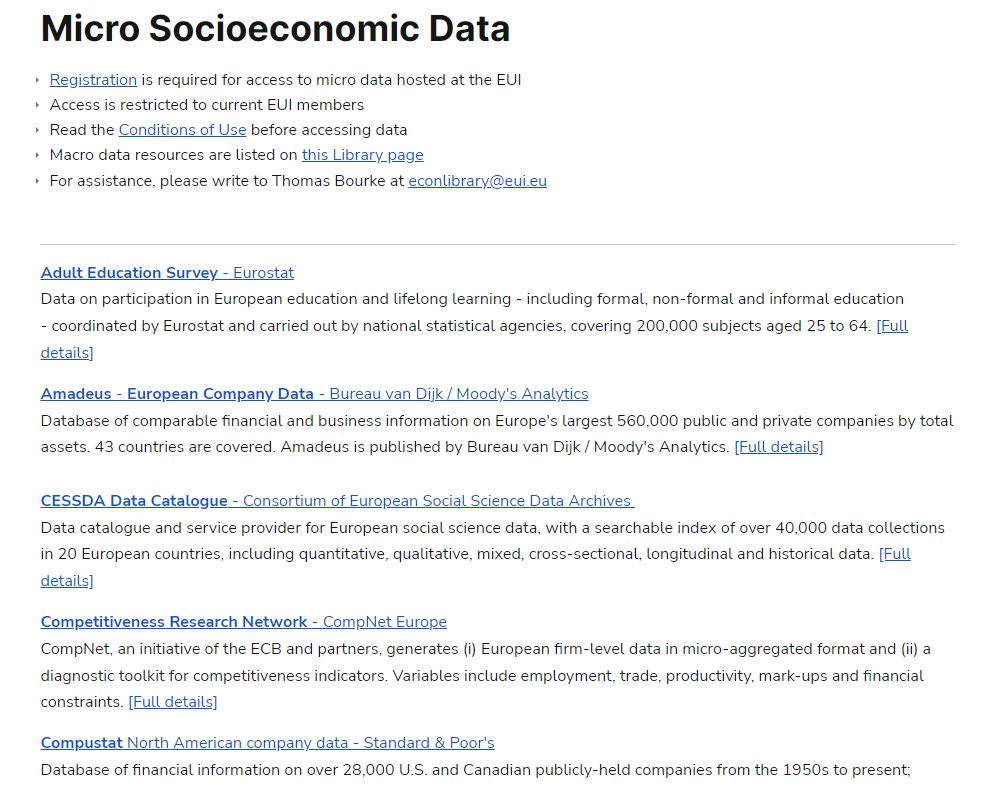 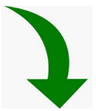 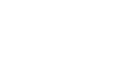 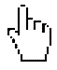 39
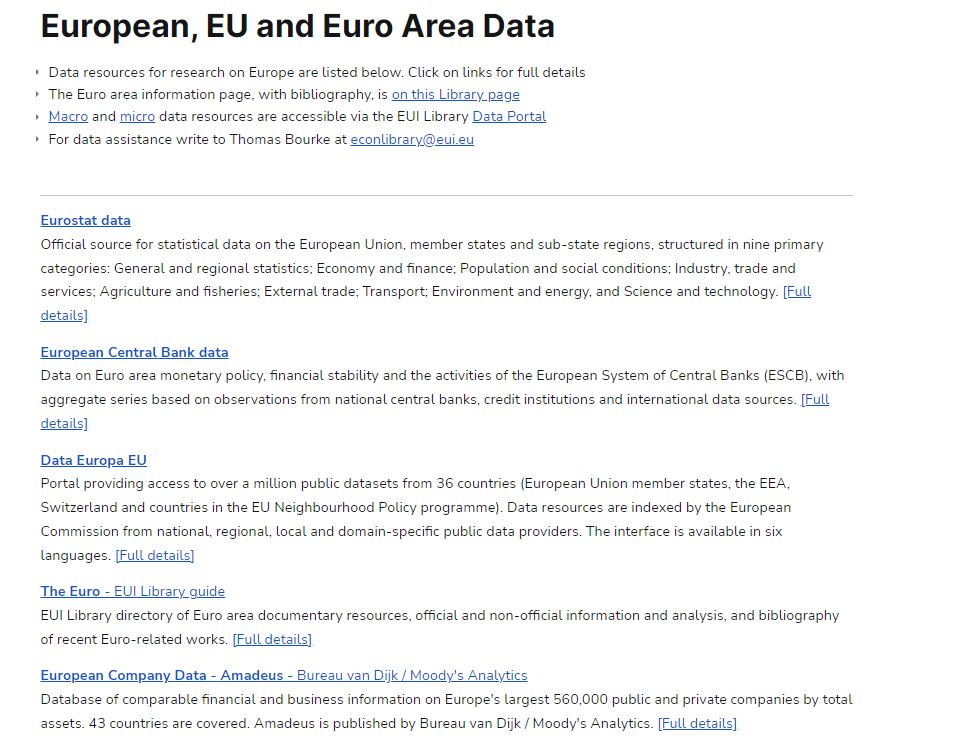 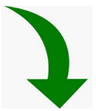 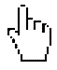 40
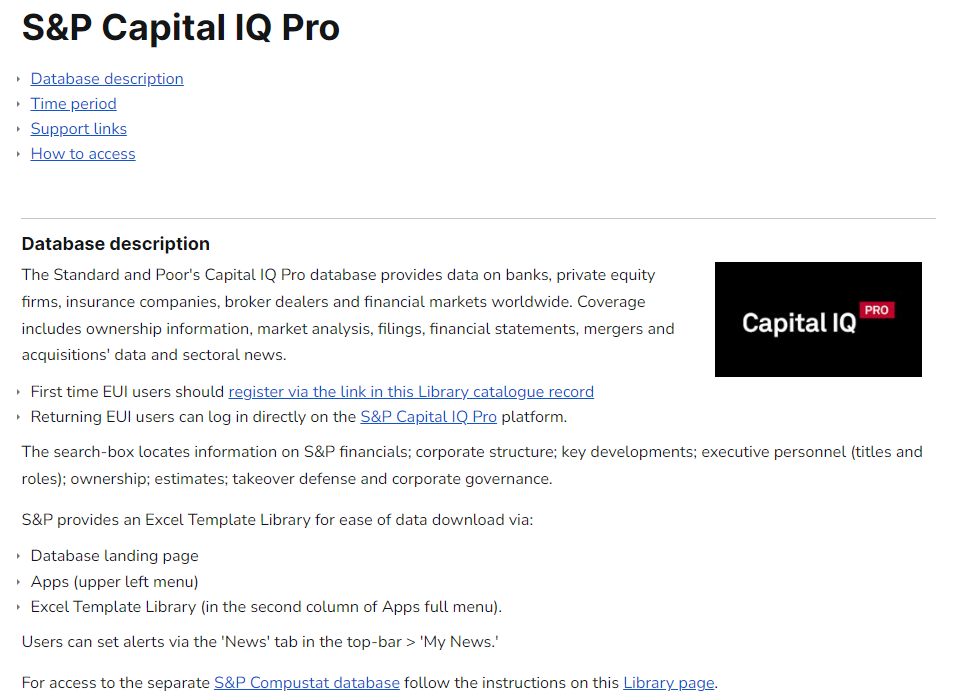 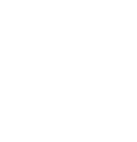 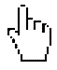 41
Examples
East / Central European data (WIIW)
Cross-National Time-Series (Databanks Intl.)
International Country Risk Guide (ICRG)
Compustat (S&P)
OECD iLibrary
Datastream (Refinitiv)
Amadeus (Moody’s Analytics)
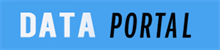 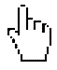 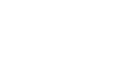 42
Micro socio-economic dataLibrary restricted server
Special terms and conditions of access and use
Registration required 
Library restricted server K:/
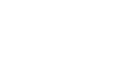 Restricted server K
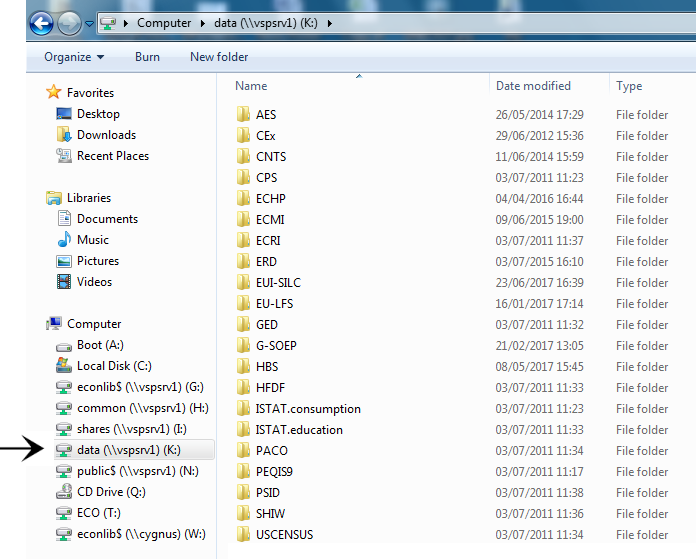 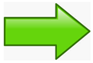 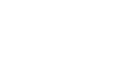 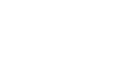 Data archives
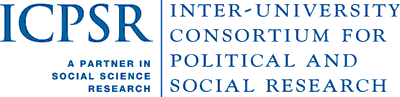 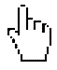 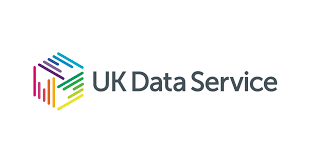 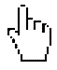 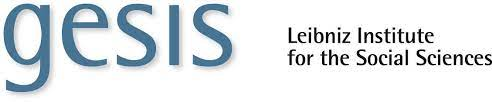 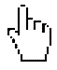 45
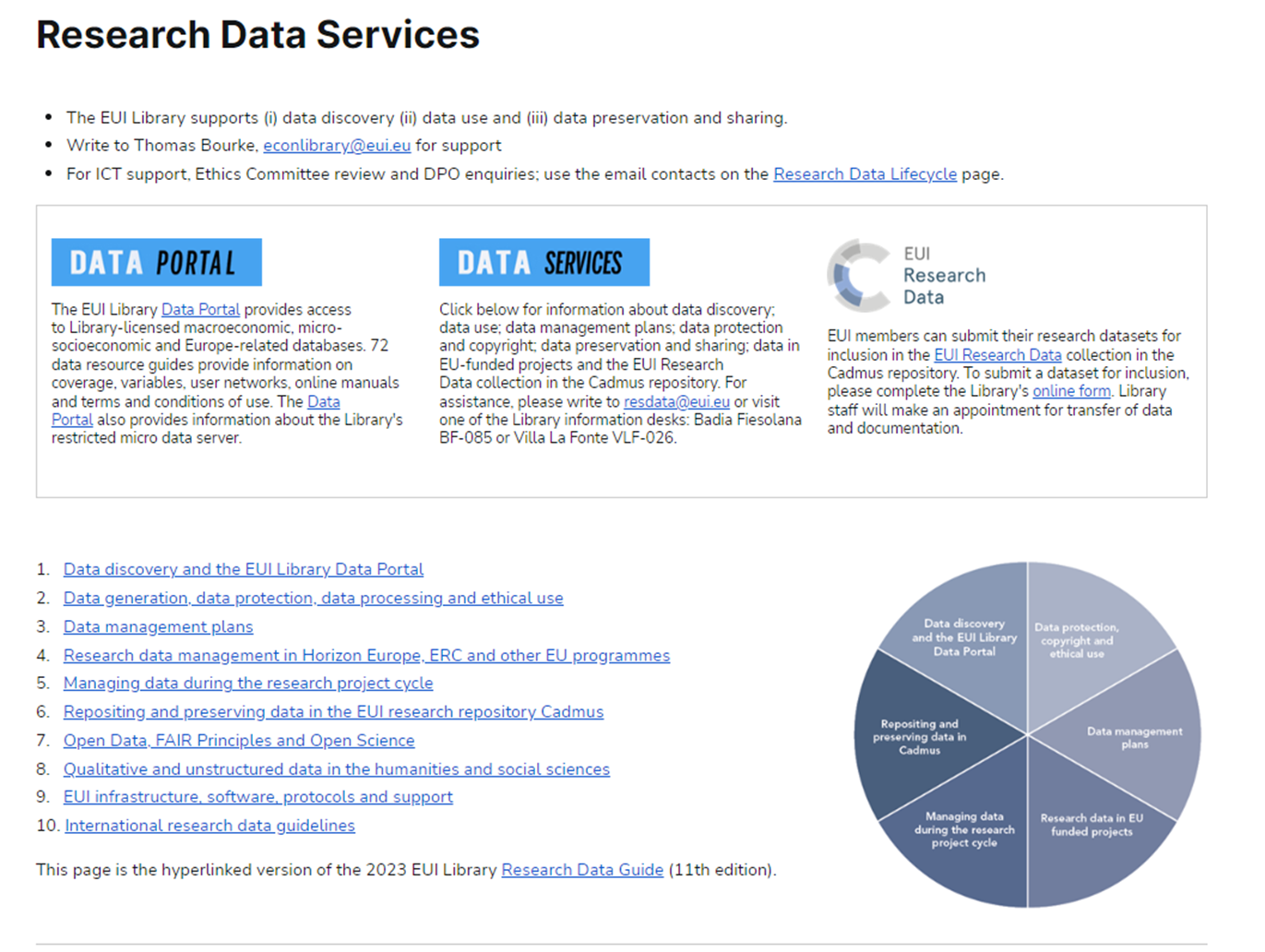 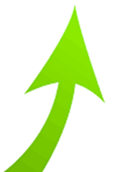 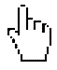 46
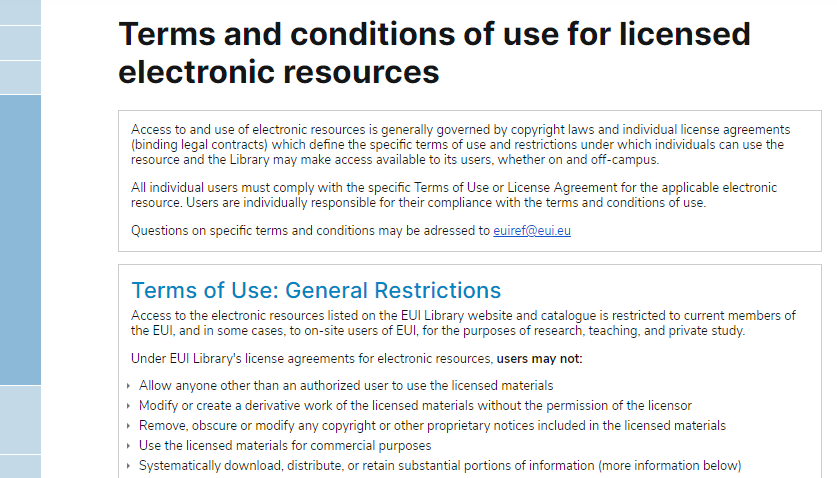 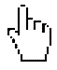 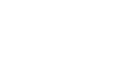 47
Data Protection:        Collecting, generating and processing data
Special terms and conditions apply when collecting and processing micro-socioeconomic and qualitative data – reflecting the sensitive nature of data observations about persons, families and households
Persons, families and households cannot be identifiable in any dataset.
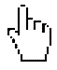 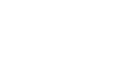 48
Structure, folders, files, variables, format and versioning
The structure of the research dataset should be carefully considered at the start of the project. 
Dataset design varies by discipline, methodology, types of data and variables, medium of data, units of analysis, relationship between data elements, and whether or not the dataset is part of a series.
Clear and consistent metadata for folders, files, variables and versioning helps make research data findable, accessible, interoperable and re-usable; FAIR data principles.
File names should be standardised, eg: date, version
Variables (age, country &c.) should be clearly tagged, avoiding special characters and spaces
Temporary identifiers should be removed from the schema
Different file versions should be systematically named, using a standardised date system (YYYY-MM-DD) or version numbering.
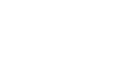 49
Documentation and codebooks
Clear and accurate documentation should be provided about the purpose and context of the research project, and about the research data outputs
The sources of the data should be clearly indicated
Elaboration of pre-existing data
Data generation (surveys, interviews, experiments)
Documentation should include a description of folders, files, variables, versioning, and – where applicable – information about problematic values, missing observations and weightings
Codebooks, questionnaires and data dictionaries should be included.  A concise note on methodology should be included
Good documentation makes datasets findable, accessible, interoperable and re-usable (FAIR data principles).
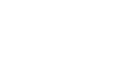 50
Security during research projects
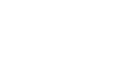 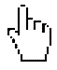 51
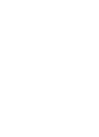 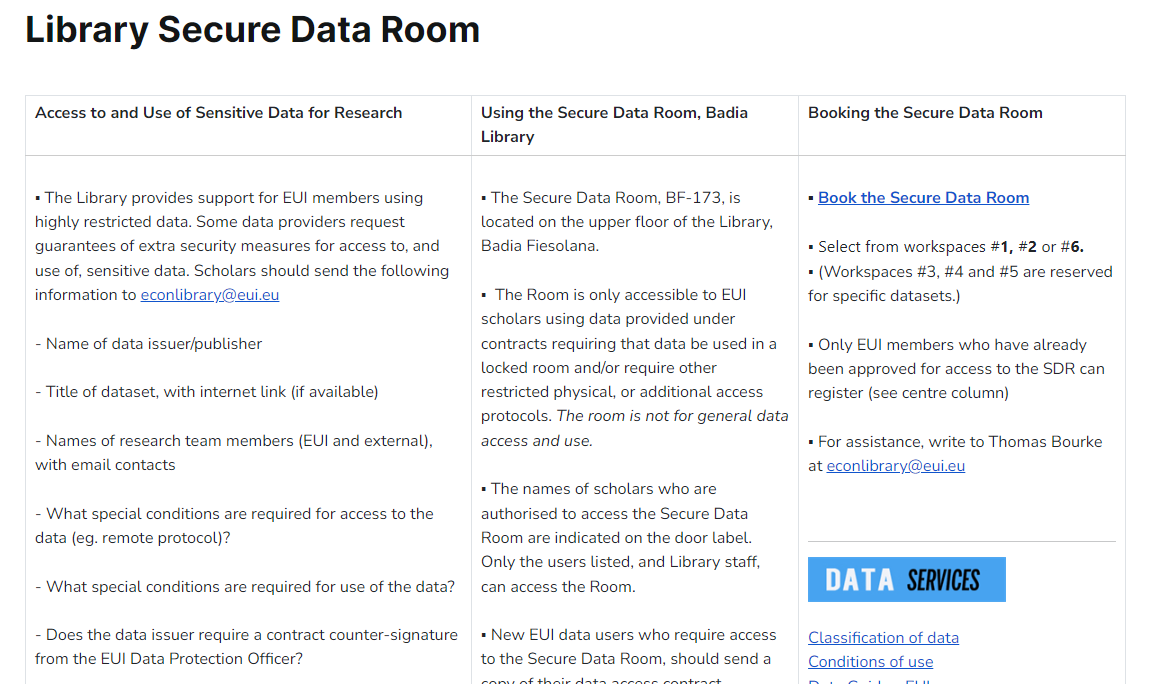 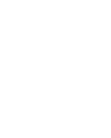 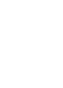 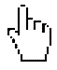 52
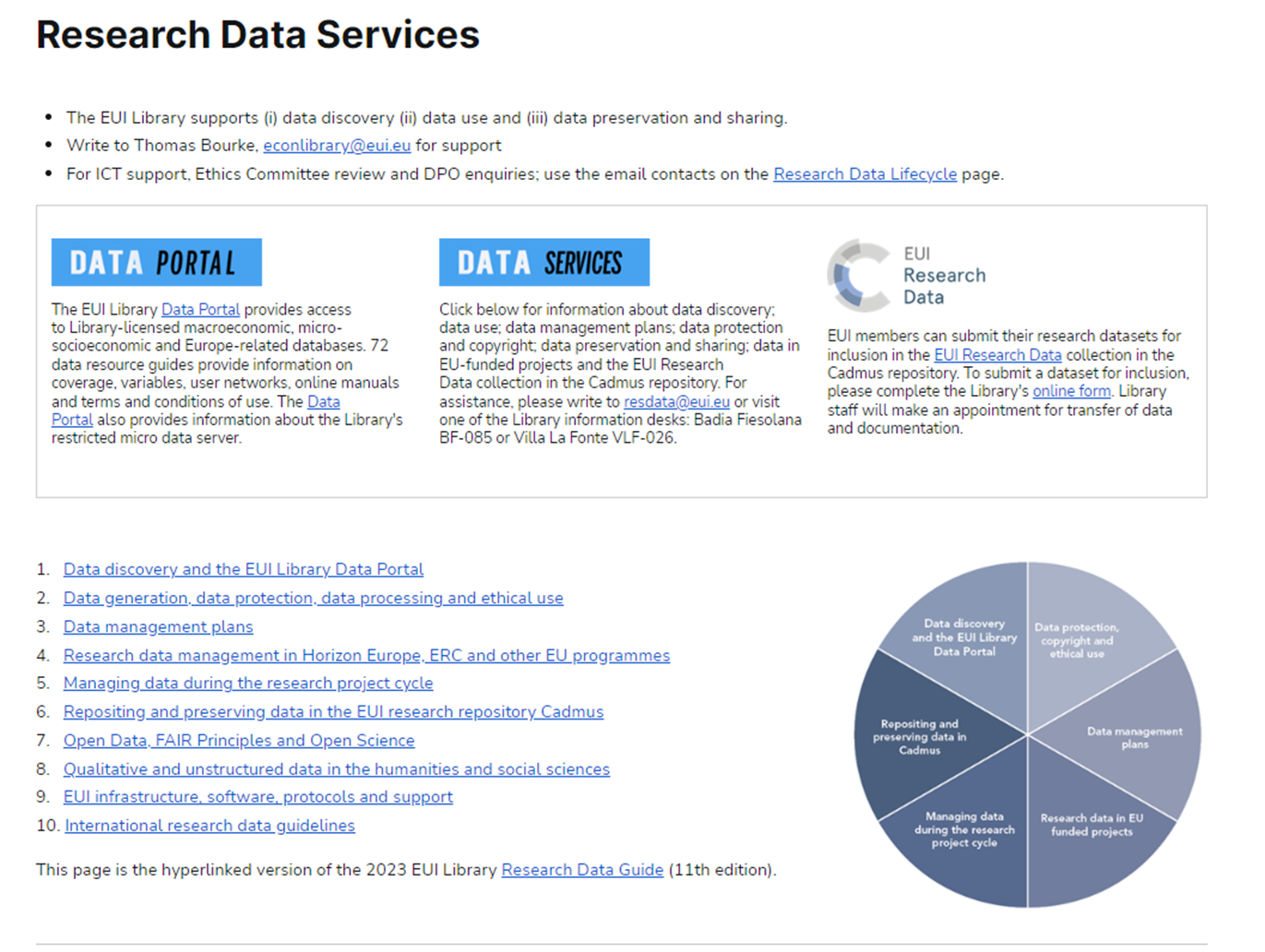 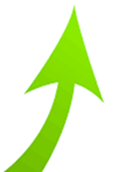 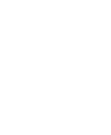 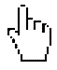 53
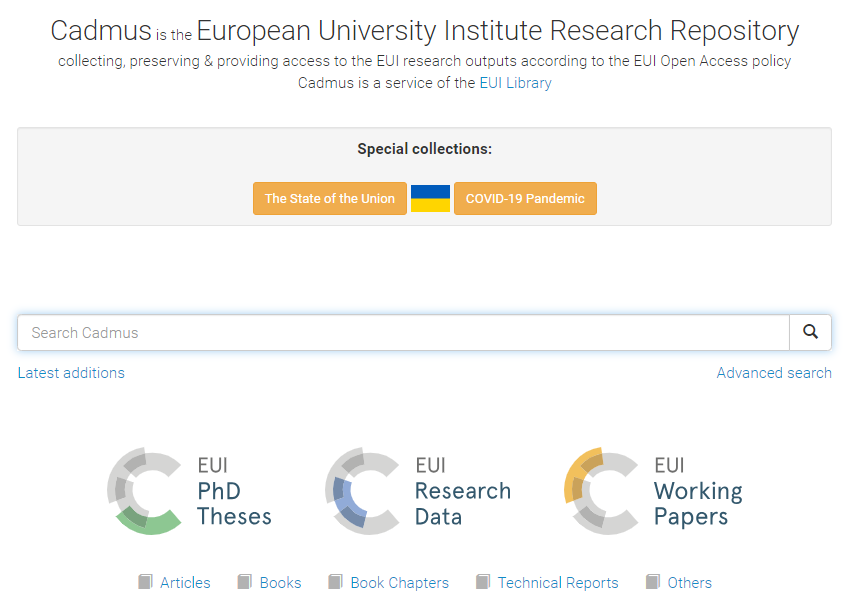 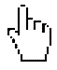 54
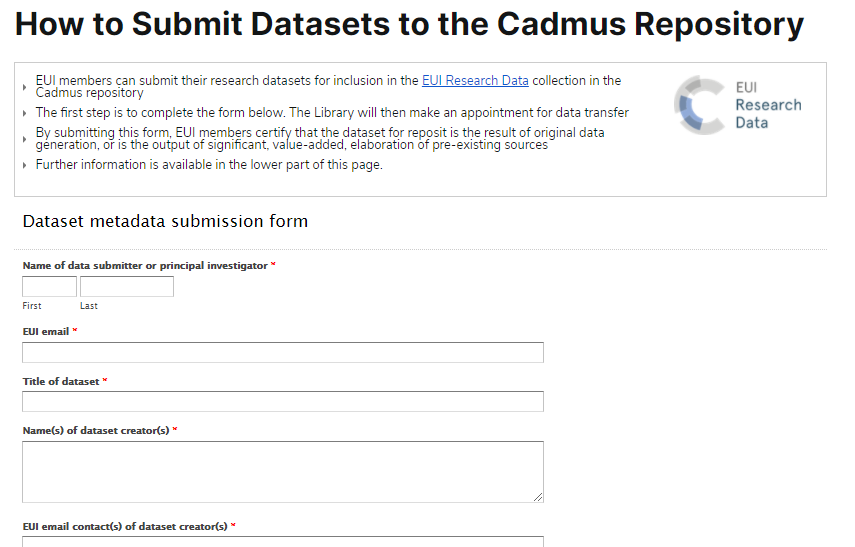 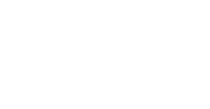 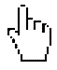 55
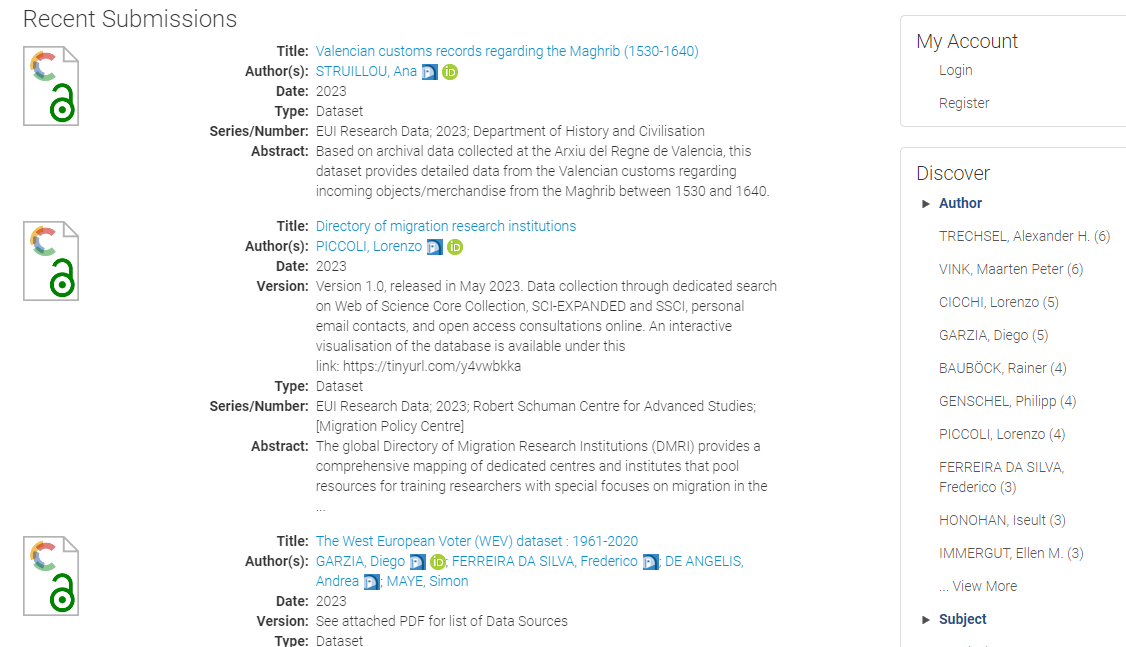 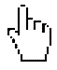 56
Data Management Plans
Overview and context of research project
How data are collected and generated
What data-related resources are required
How data are used, elaborated and organised during the research project
How data are secured, and how data subjects are protected
How data, code and ancillary elements are described and documented
What kind of data outputs are generated
How data are stored and secured, and how long data will be retained
How dataset authorship and credit are assigned
How data are preserved
How data outputs can be shared.
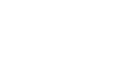 57
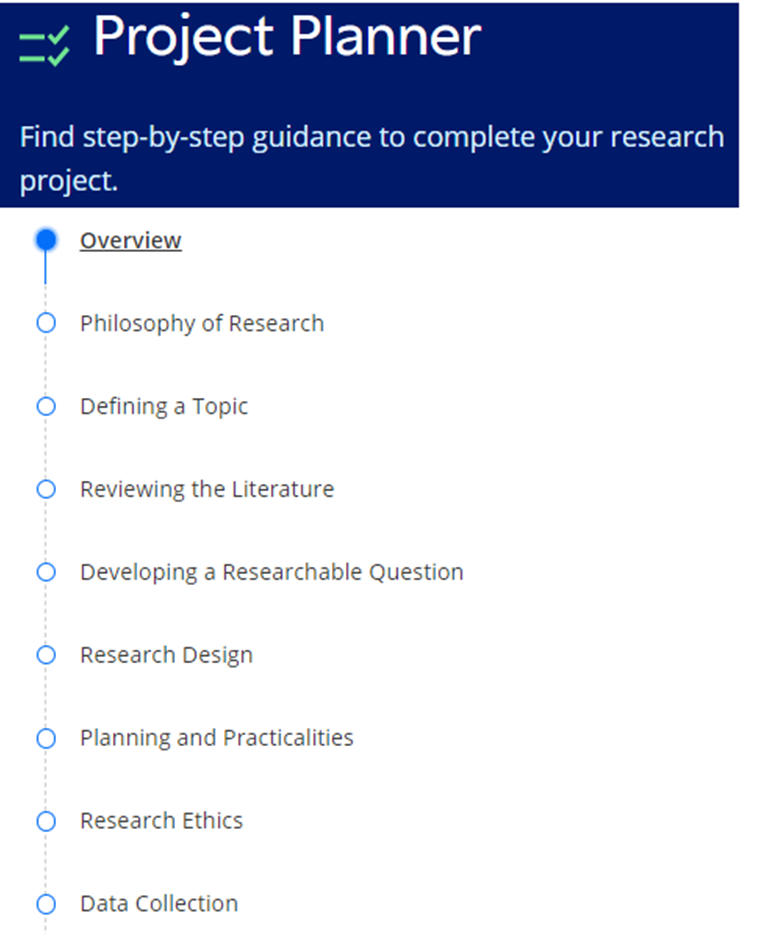 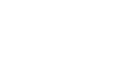 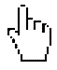 58
Manuals
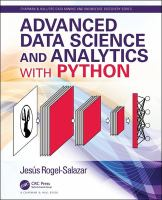 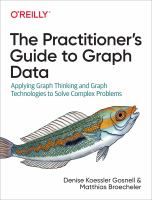 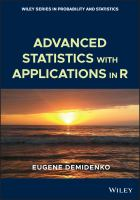 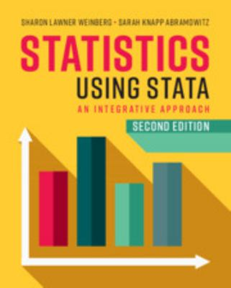 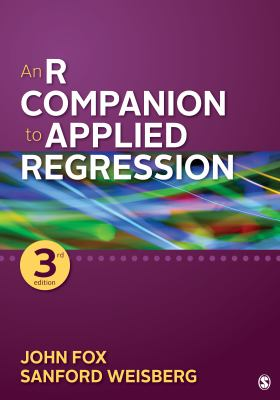 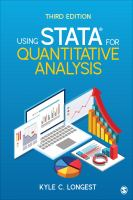 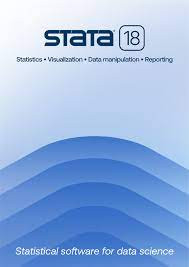 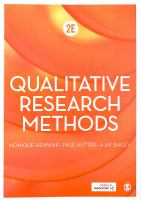 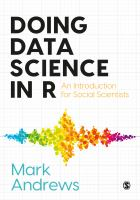 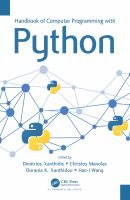 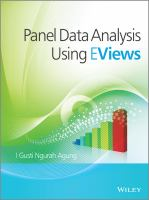 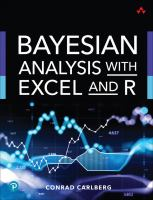 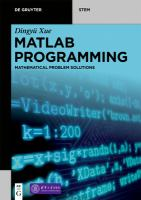 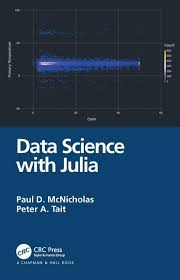 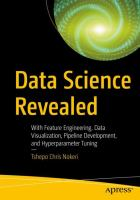 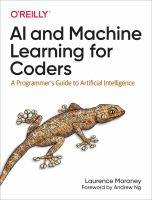 59
Data and statistical science
Data science & software manuals:	001-005
Data methods for Social science: 	300.72
Statistical science 				519.5
eBooks / eManuals via Catalogue	Online
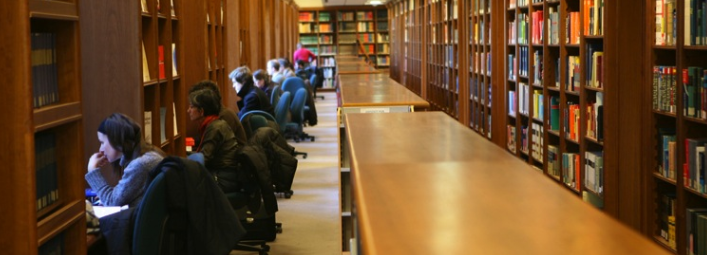 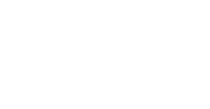 Research software - ICT
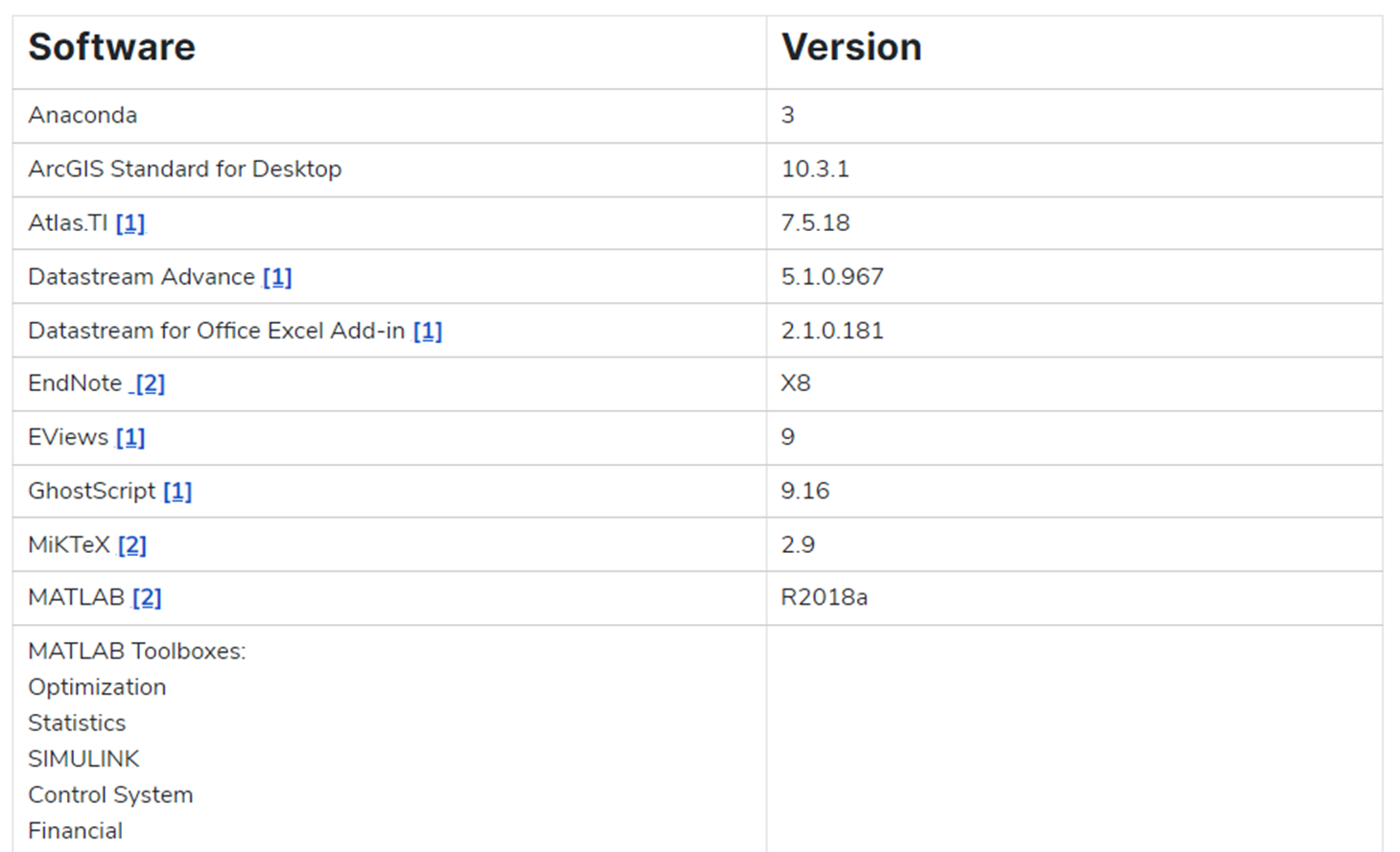 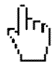 61
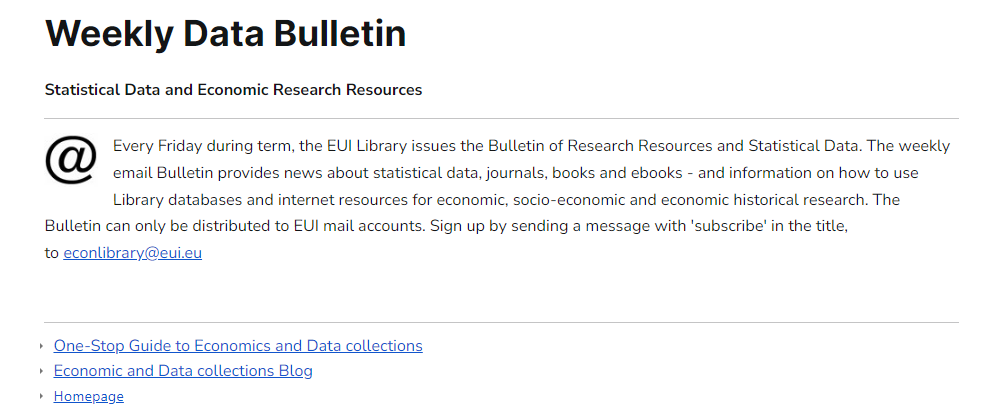 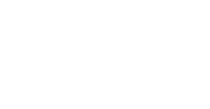 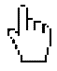 62
Introduction to Library Data Resources
Thursday, 29 August13:30Conference room, VLF
Research support
Research Data Services homepage 
Departmental Information Desk, VLF (2nd floor, VLF-026)
Monday, Wednesday & Friday afternoons
Badia Library Information Office (1st floor, BF-085)
econlibrary@eui.eu
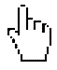 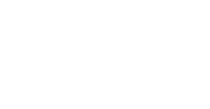 Today’s Library Tours
Badia Fiesolana
Lower loggia entrance to Library
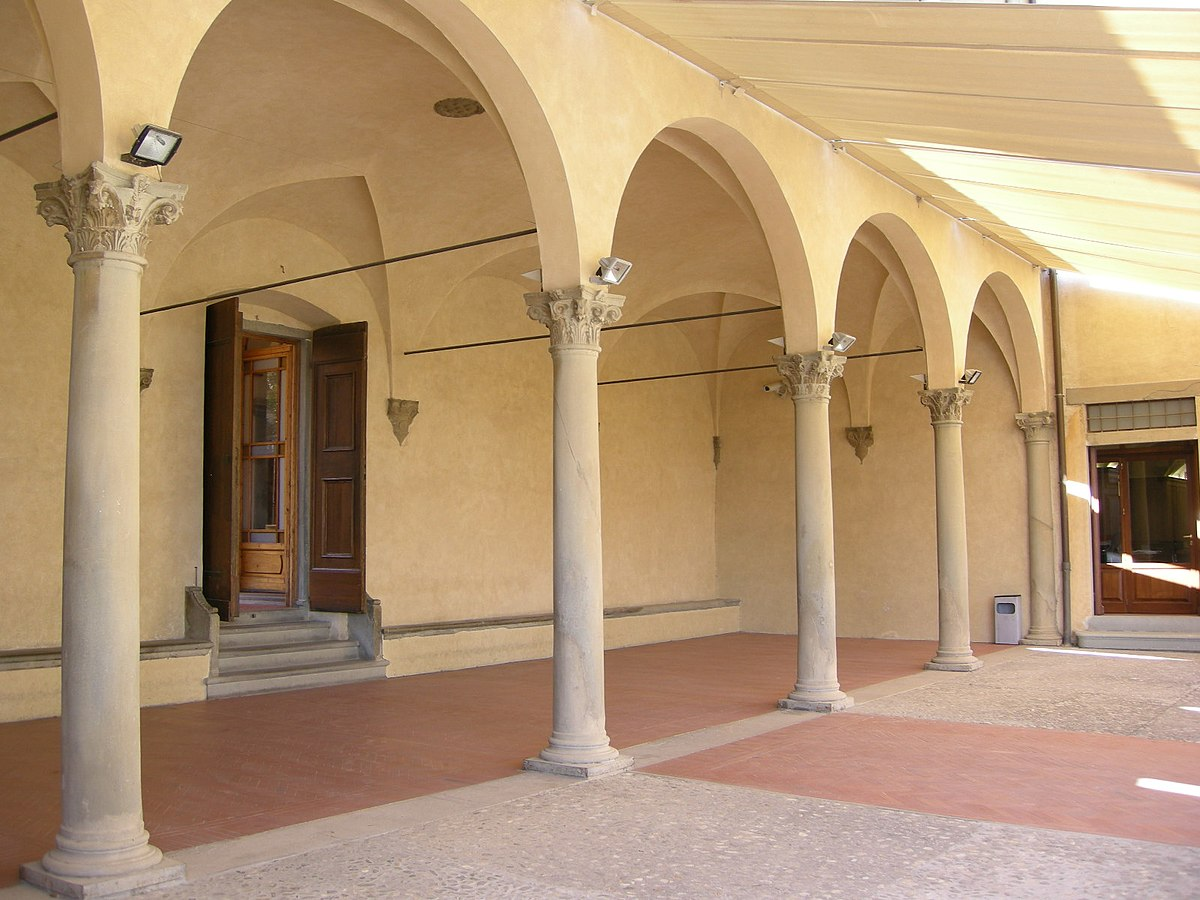 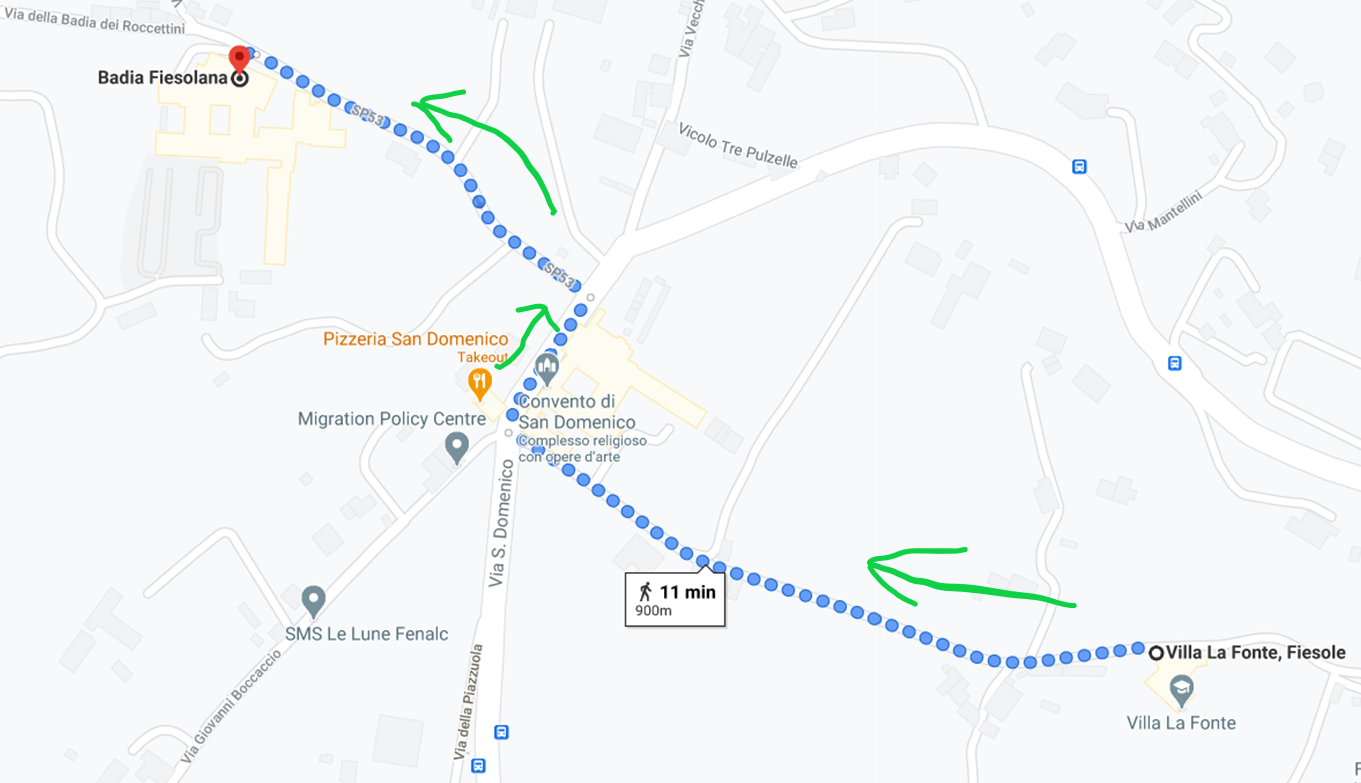 66
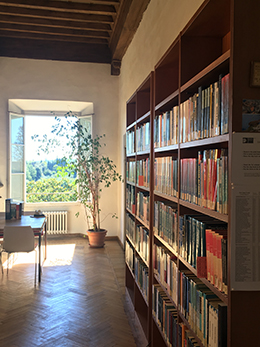 67
Library Collections and Servicesfor Economic Research28 August 2024
68